Design of advanced steels
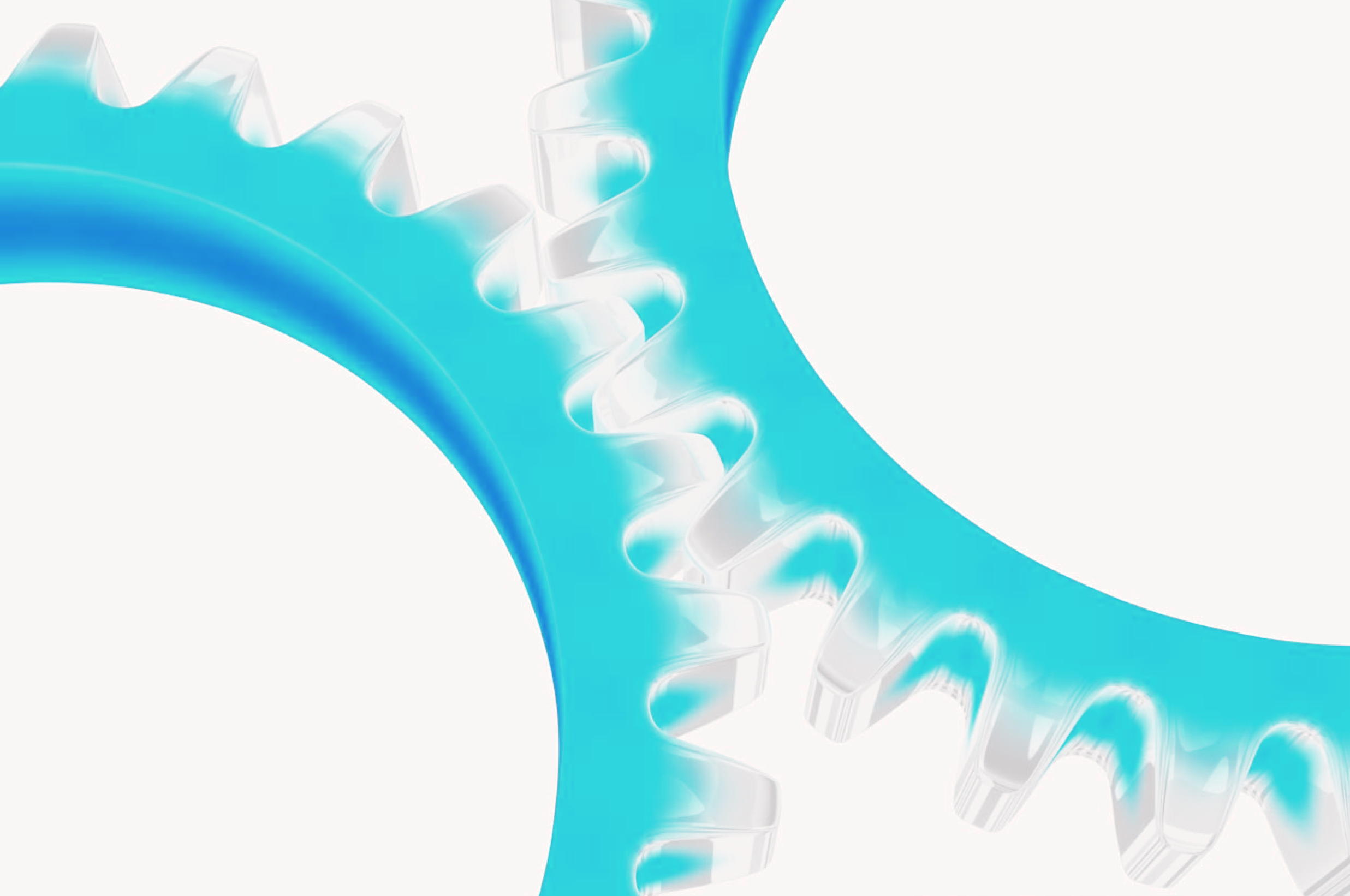 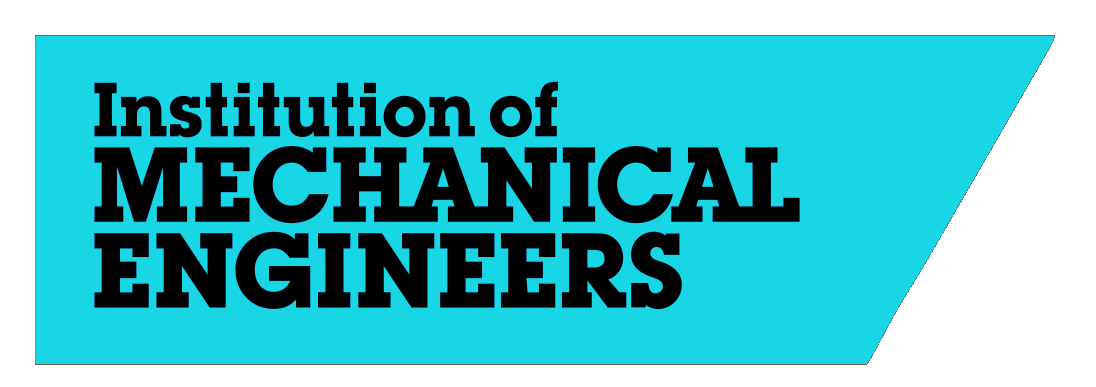 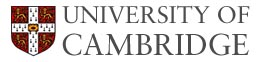 www.msm.cam.ac.uk/phase-trans
electron theory
molecular dynamics
thermodynamics
irreversible thermodynamics
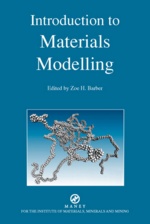 kinetics
finite elements
structure-properties
uncertainties
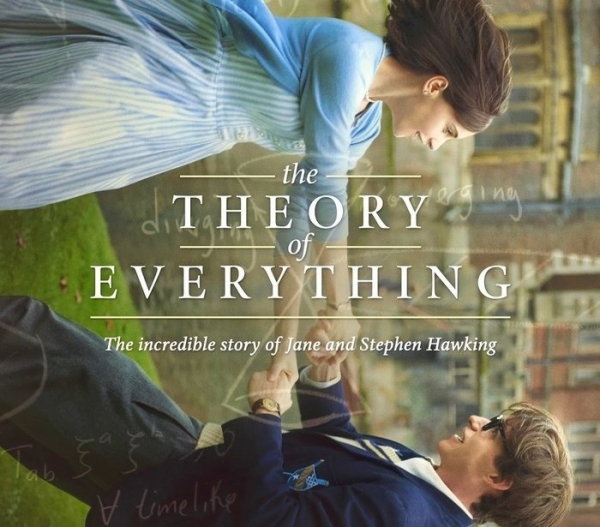 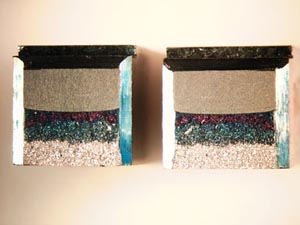 Charpy
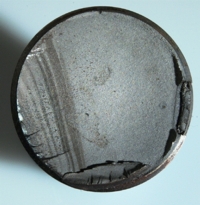 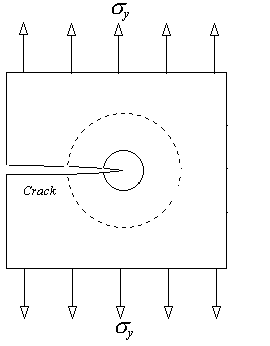 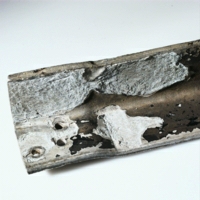 fatigue
tensile
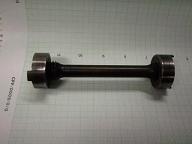 critical stress intensity
corrosion
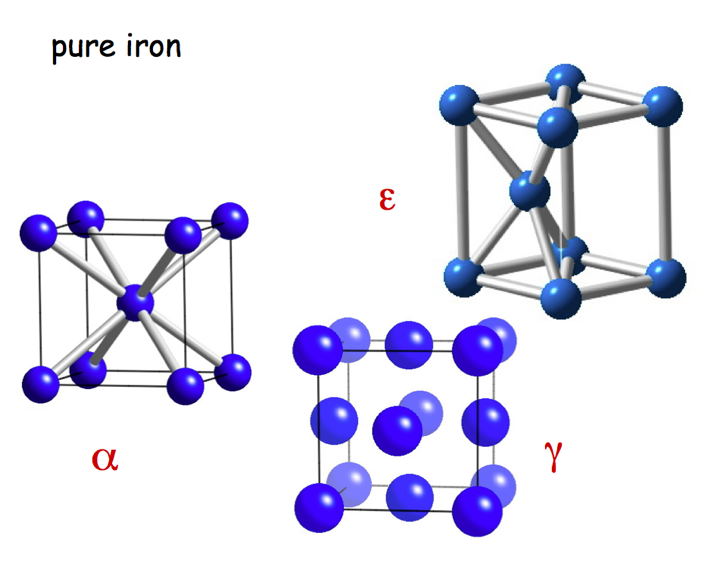 an apple weighs 
1 Newton
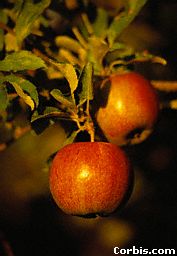 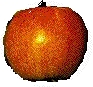 = 1 Pa
1 m
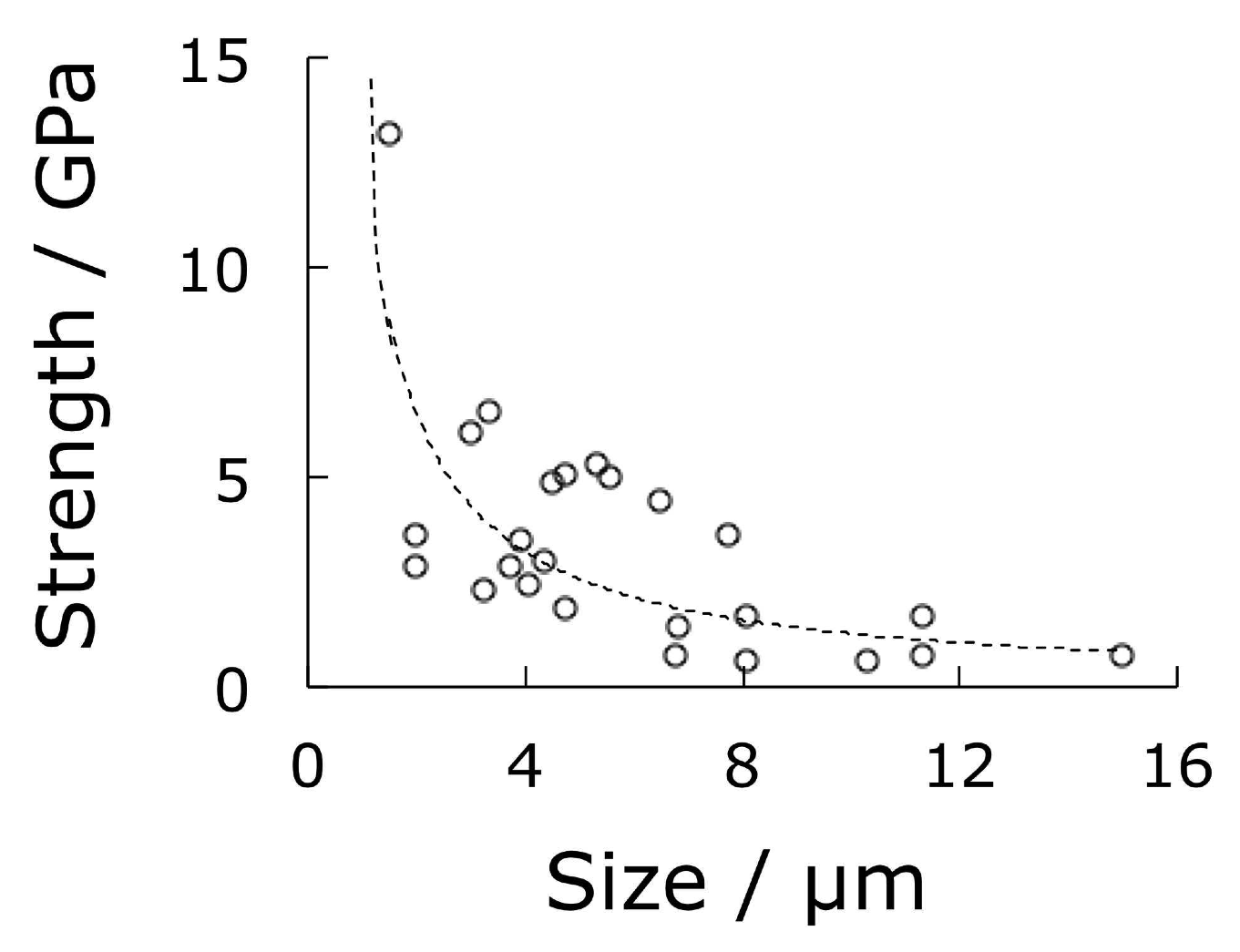 Pure iron, Brenner (1956)
Scifer, 5.5 GPa and ductile
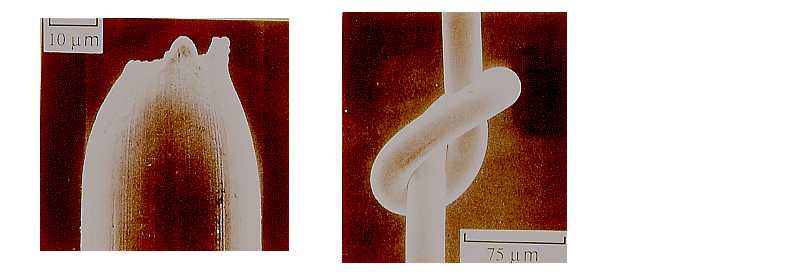 Kobe Steel
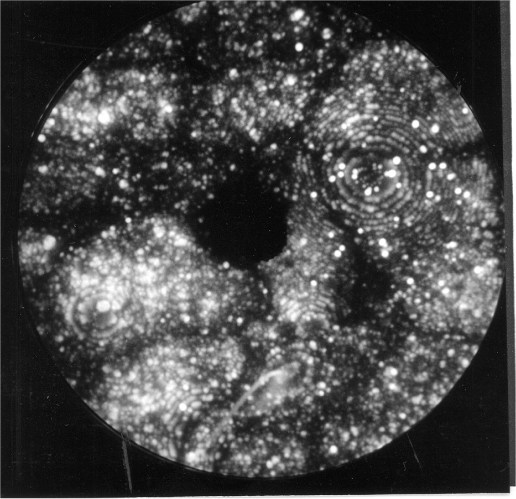 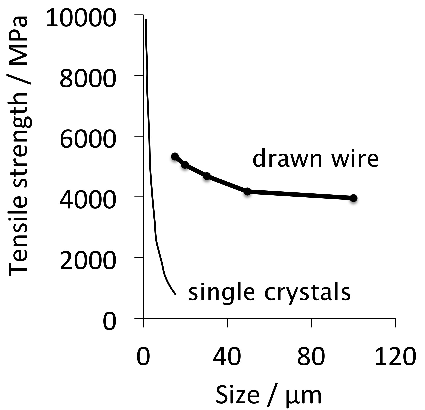 1 Denier: weight in grams, of 9 km of fibre
50-10 Denier
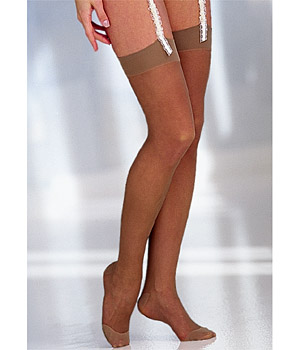 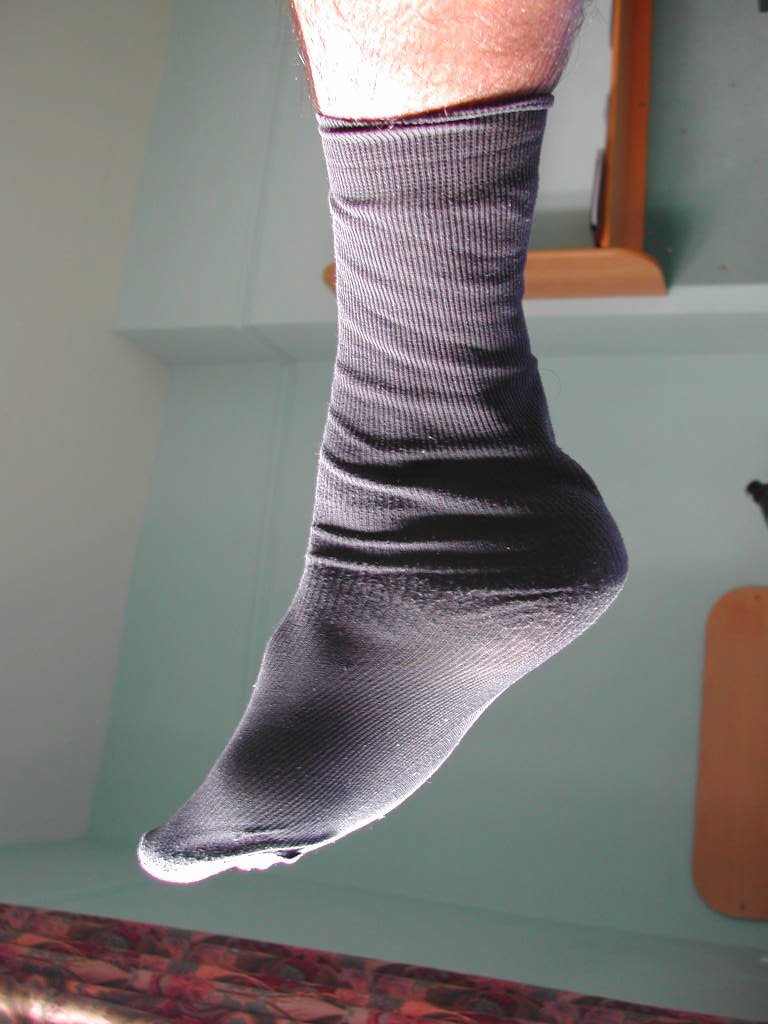 Scifer is 9 Denier
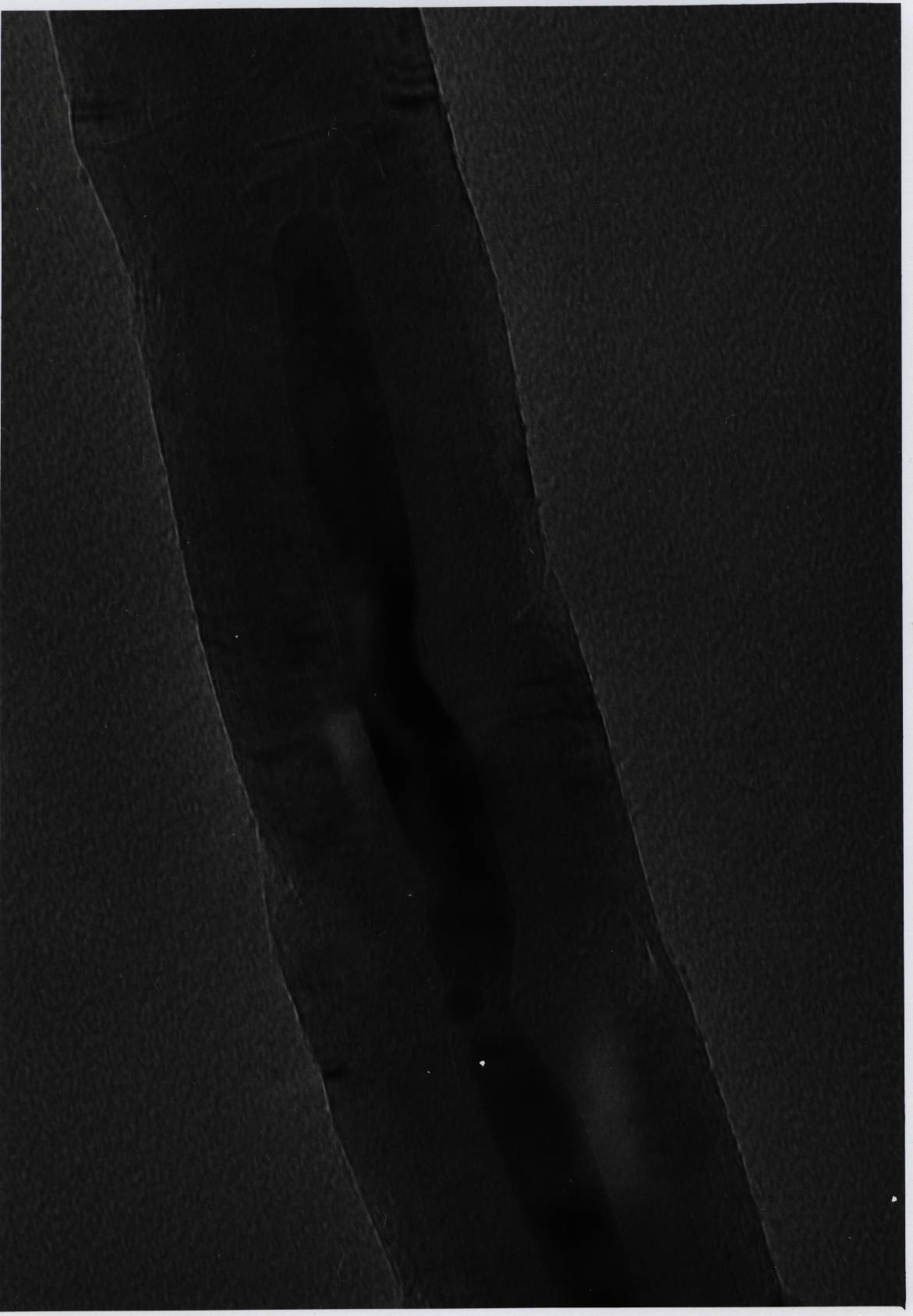 Claimed strength of carbon nanotube is 130 GPa
Edwards, Acta Astronautica, 2000
Claimed modulus is 1.2 TPa
Terrones et al., Phil. Trans. Roy. Soc., 2004
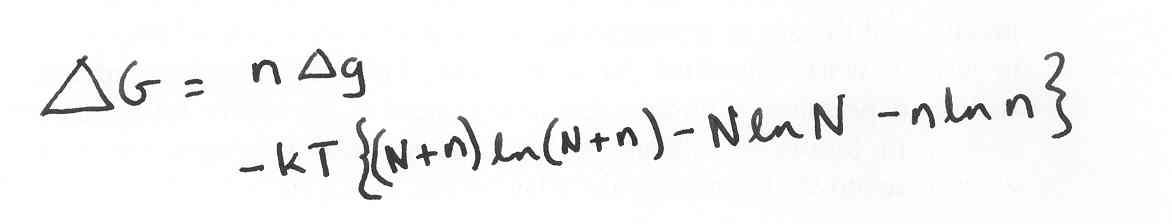 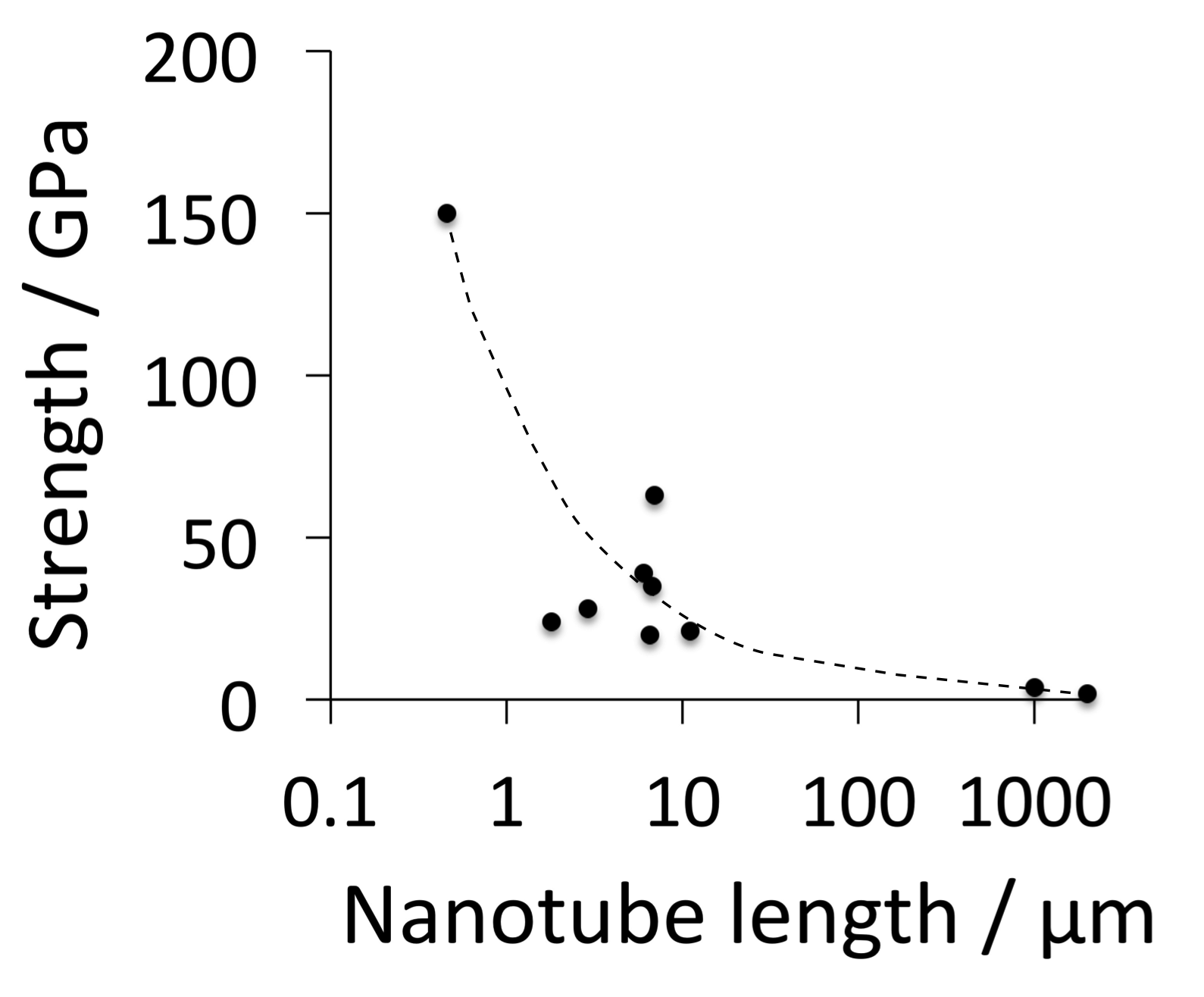 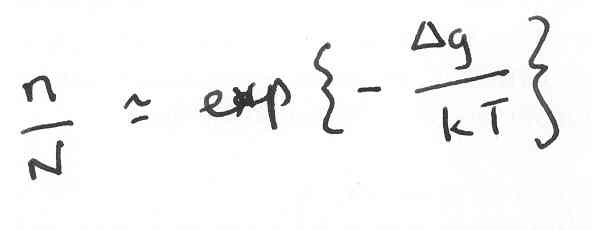 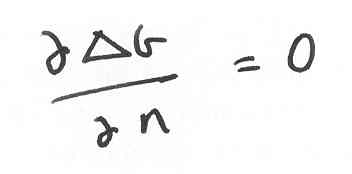 carbon nanotubes and graphene fundmentally
unsuitable for  structural applications
strength 130 GPa
modulus 1.2 TPa
Summary
Strength produced by deformation limits shape: wires, sheets...

Strength in small particles relies on perfection. Doomed as size increases.
…. bulk nanocrystalline steel which is very strong, tough, cheap ….
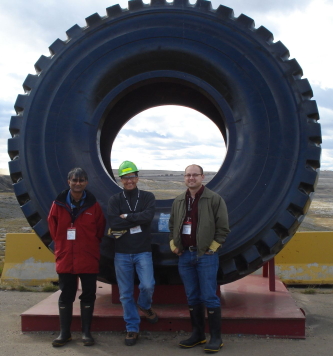 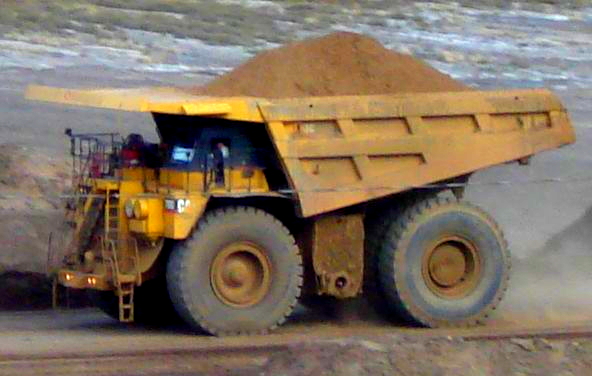 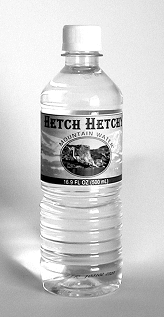 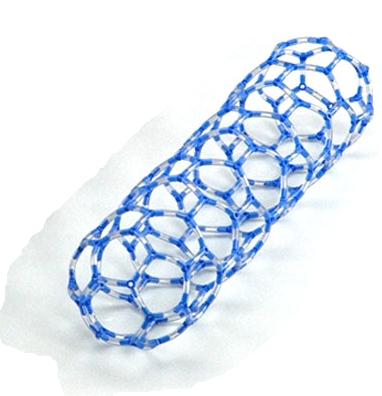 Fine crystals by transformation
Introduce work-hardening capacity
Need to store the heat of transformation
Reduce rate of transformation 
Transform at low temperature
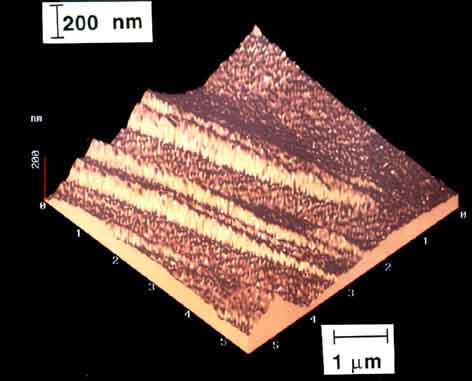 Swallow and Bhadeshia, 1996
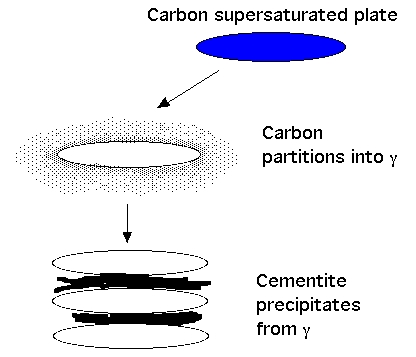 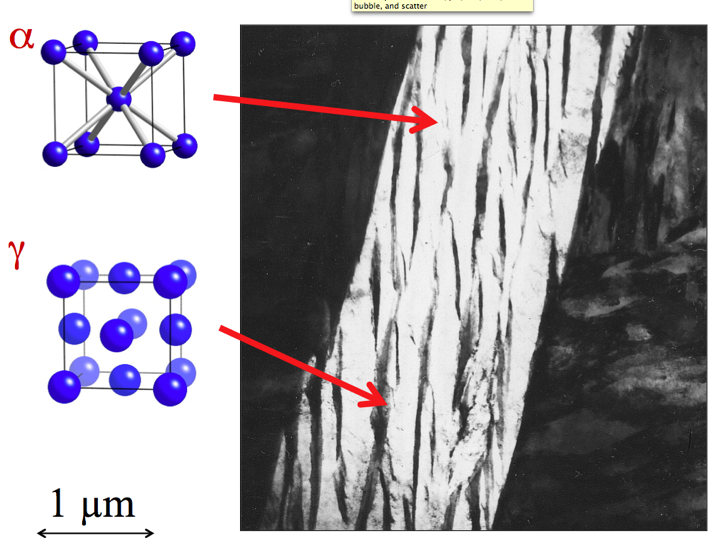 22
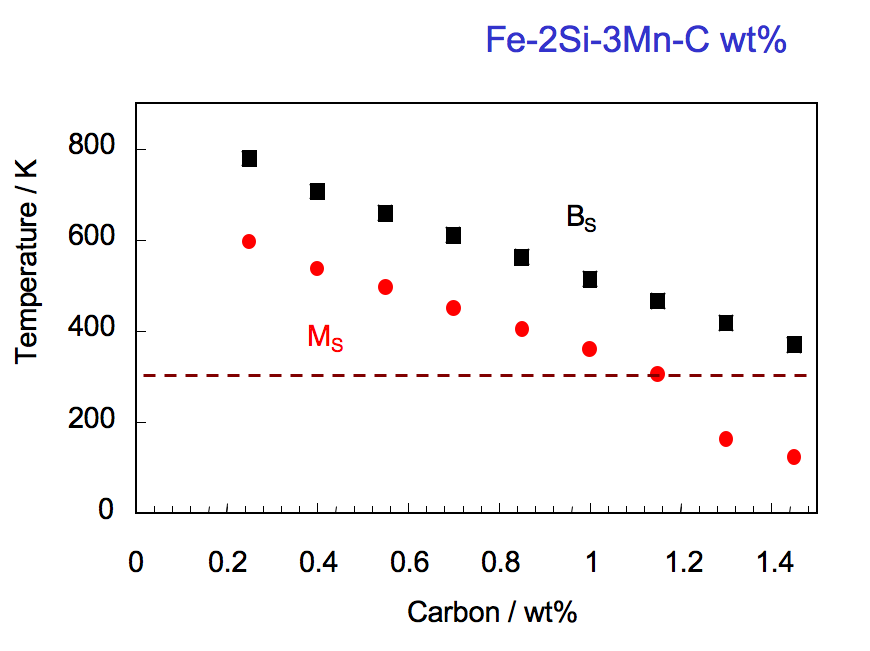 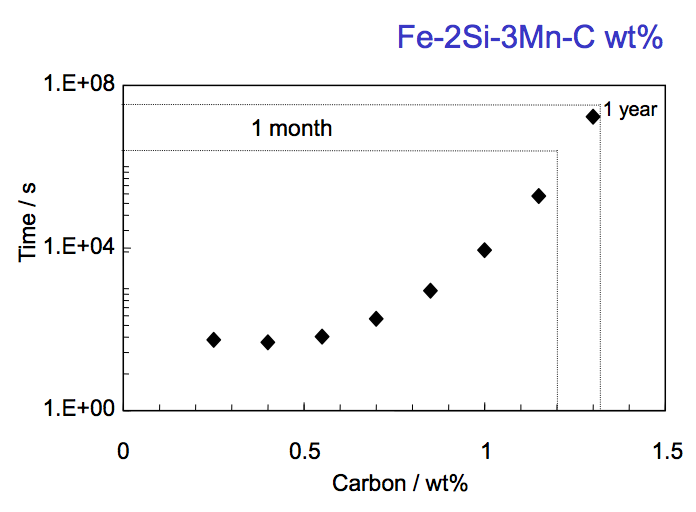 Low transformation temperature
Bainitic hardenability
Reasonable transformation time
Elimination of cementite
Austenite grain size control
Avoidance of temper embrittlement
wt%
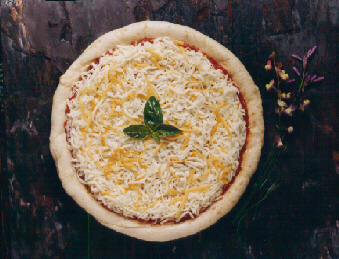 Cooking temperature?
180 to 220 °C
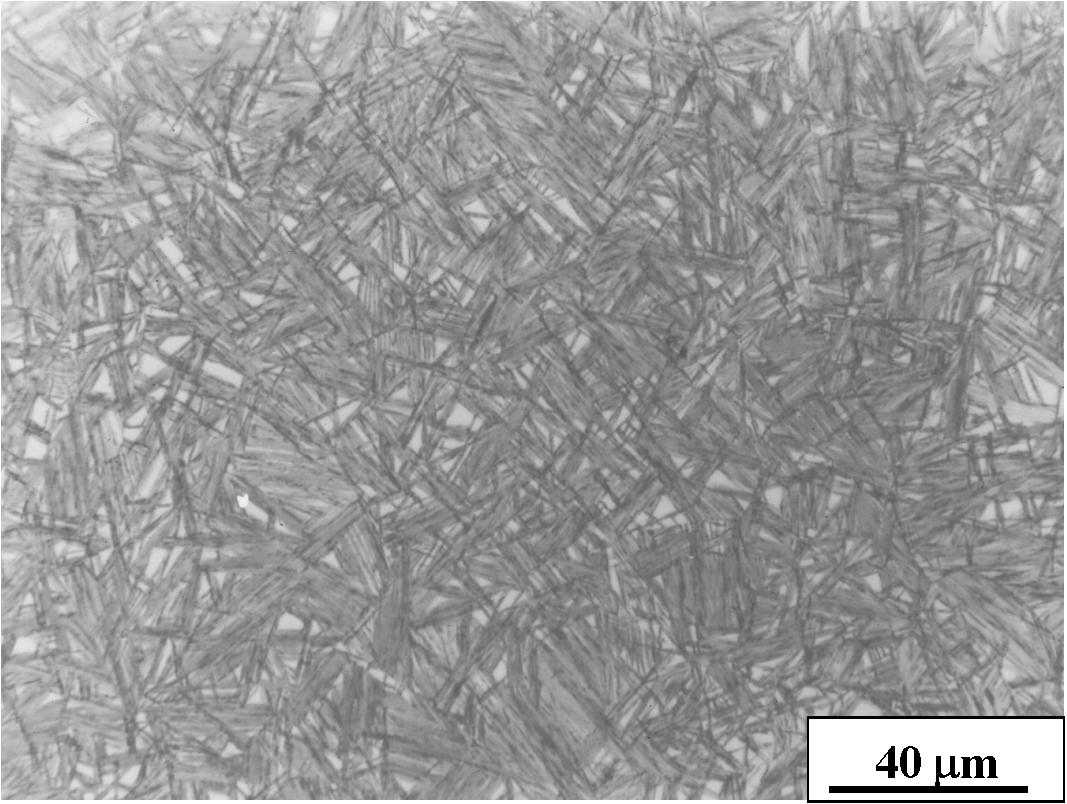 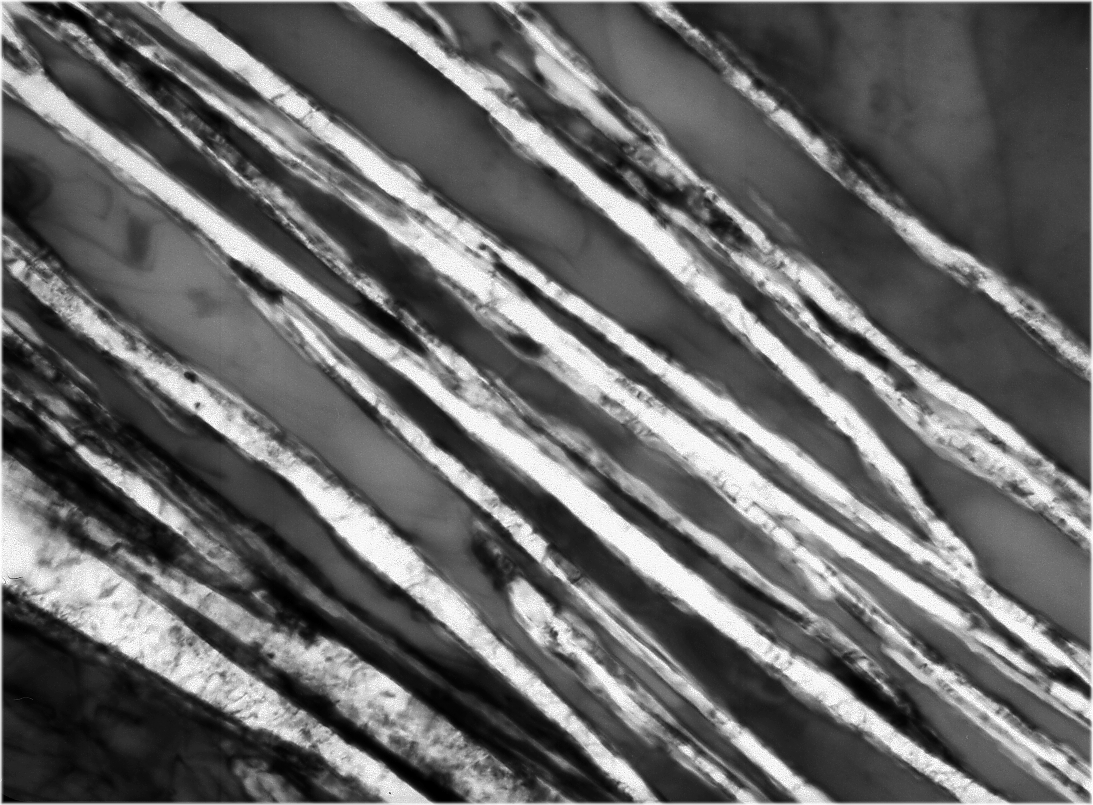 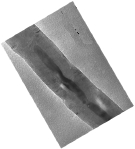 Very strong
Huge uniform ductility
g
g
a
No deformation
No rapid cooling
No residual stresses
a
Cheap
Uniform in very large sections
a
200 Å
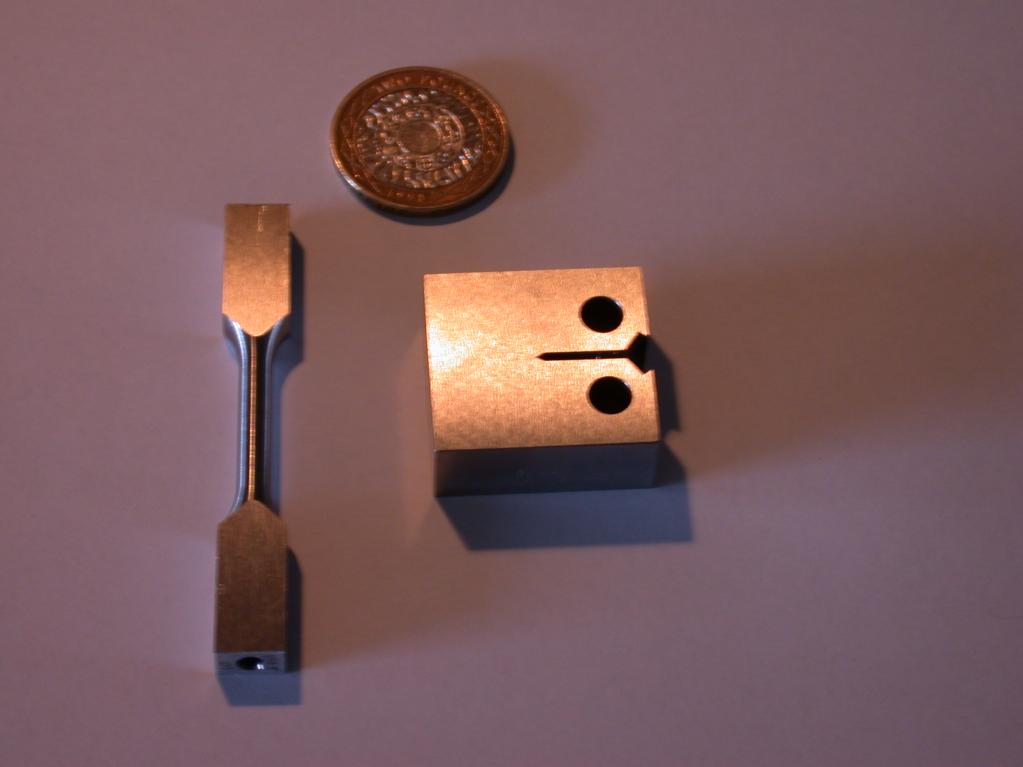 2300-2500 MPa, up to 27% uniform elongation, about 40 MPa m1/2
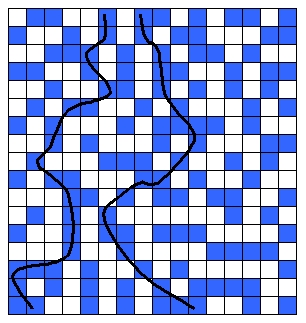 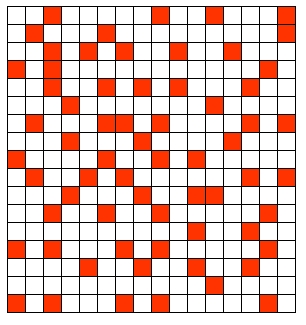 Above percolation threshold
Below percolation threshold
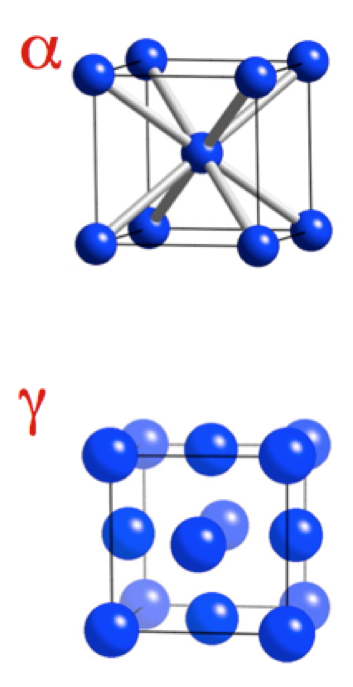 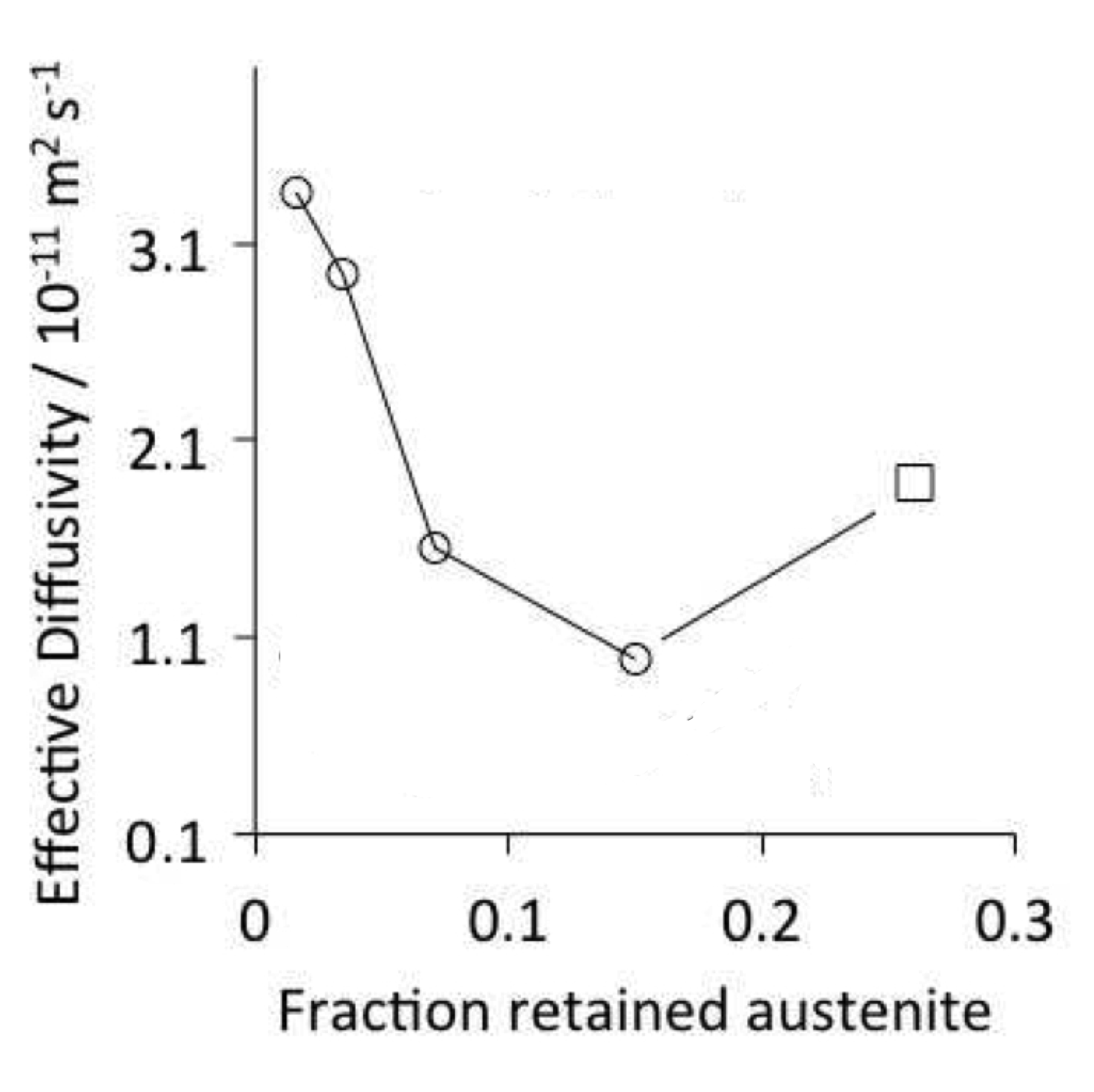 Fielding, Song, Han, Bhadeshia, Suh, Proc. Roy. Soc. A, 2014
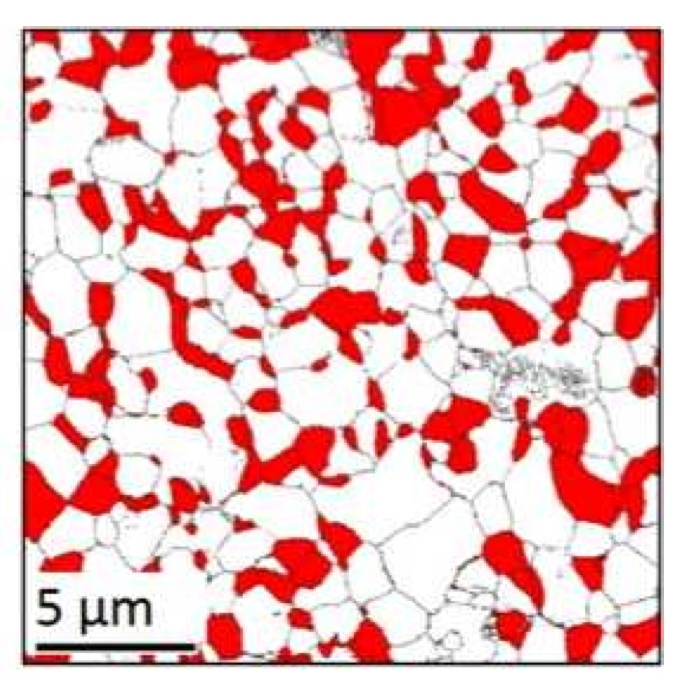 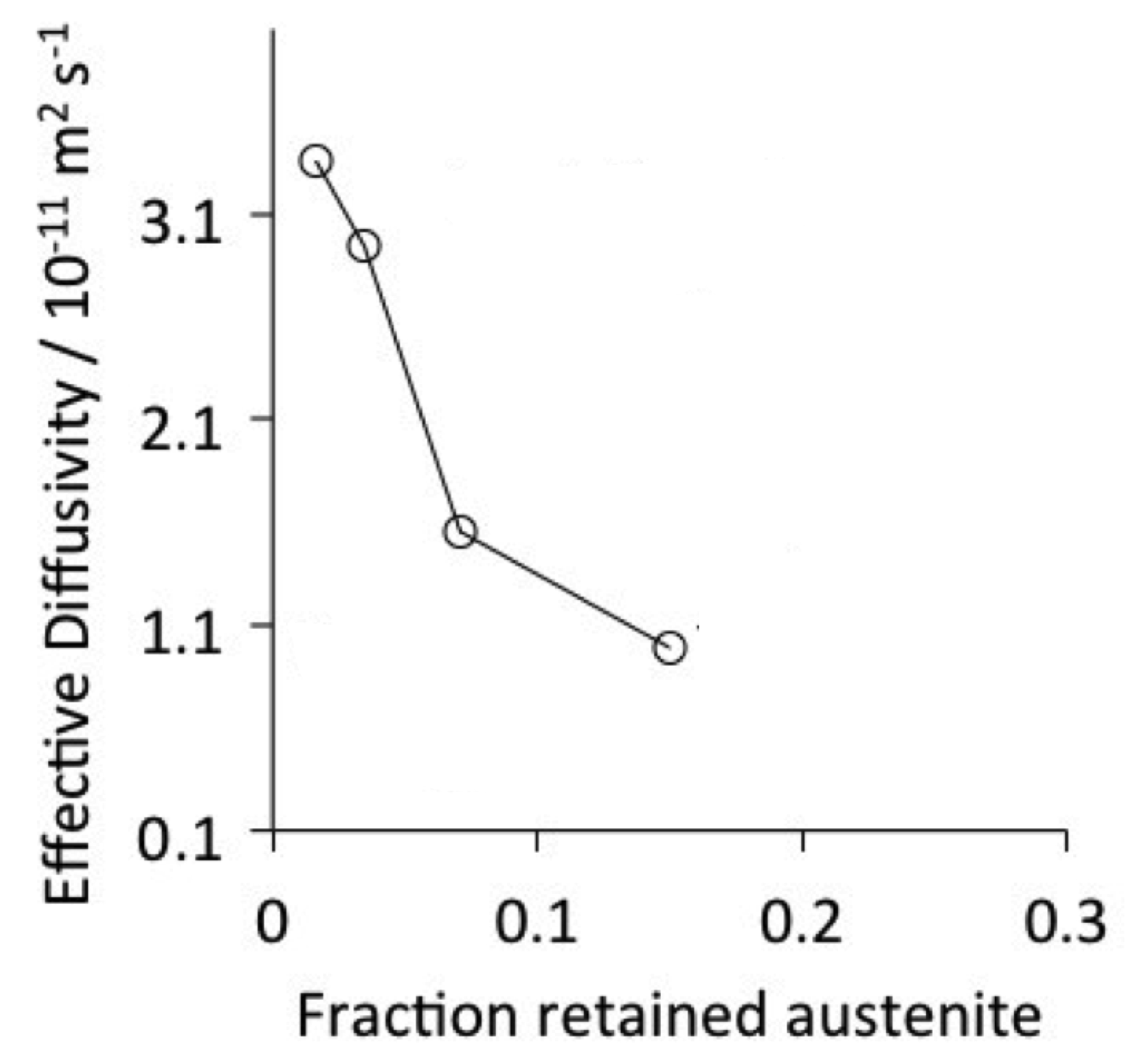 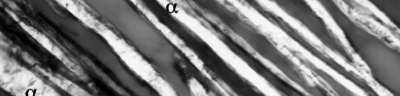 ballistic mass efficiency 
consider unit area of armour
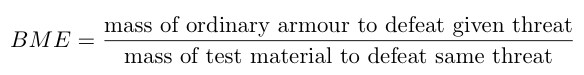 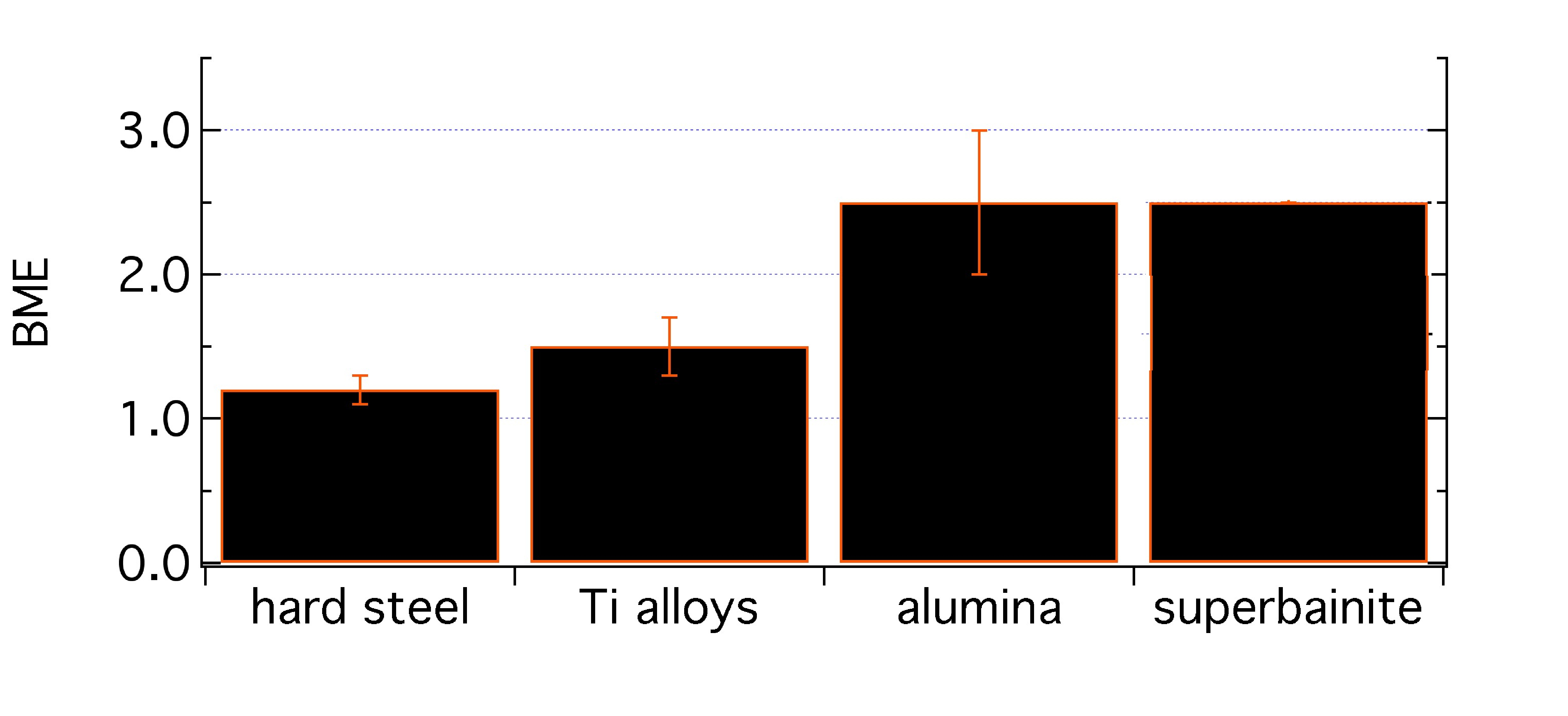 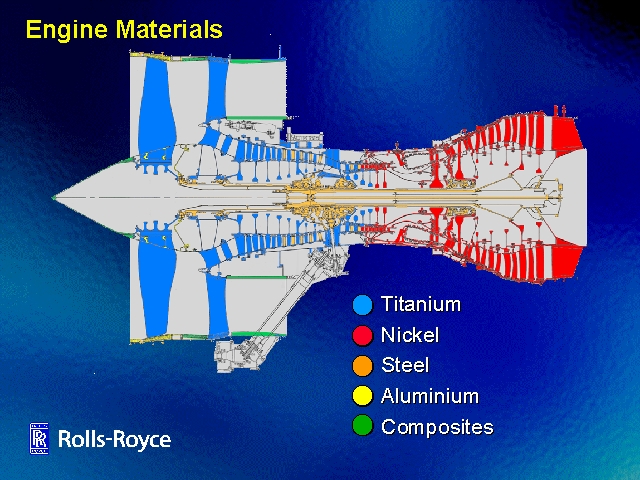 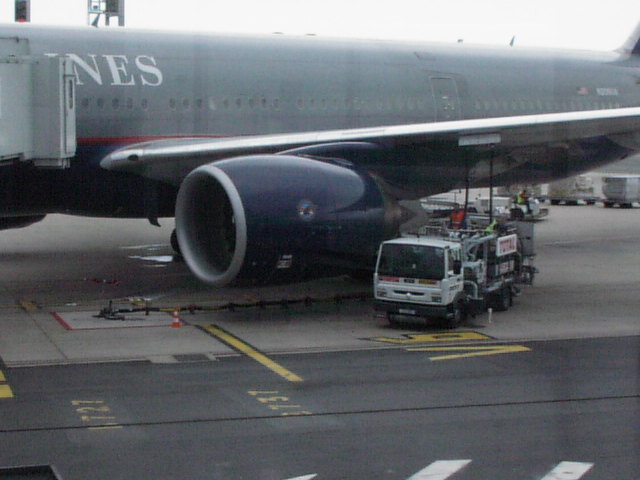 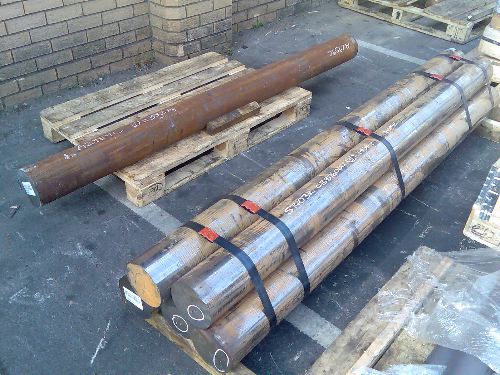 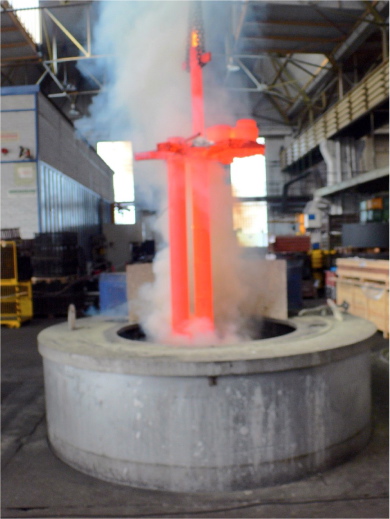 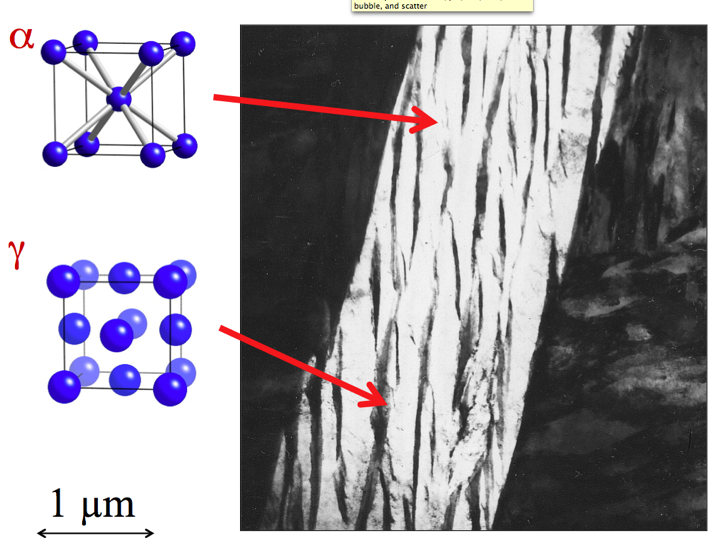 36
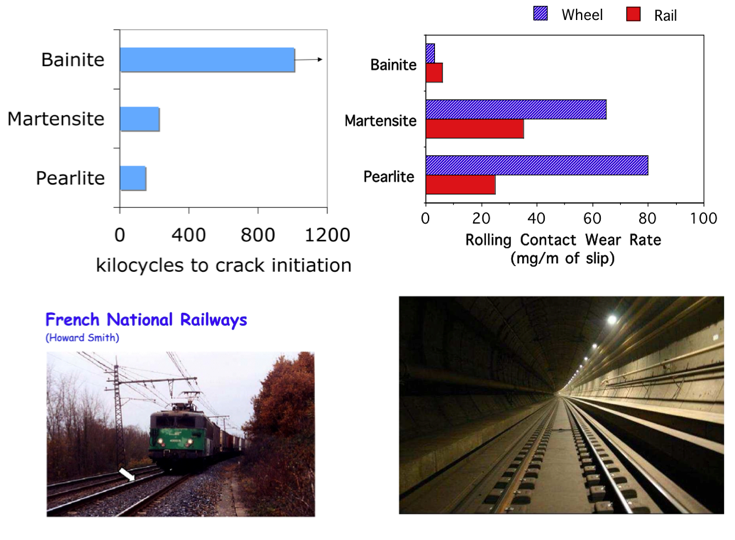 Exceptional alloys of iron
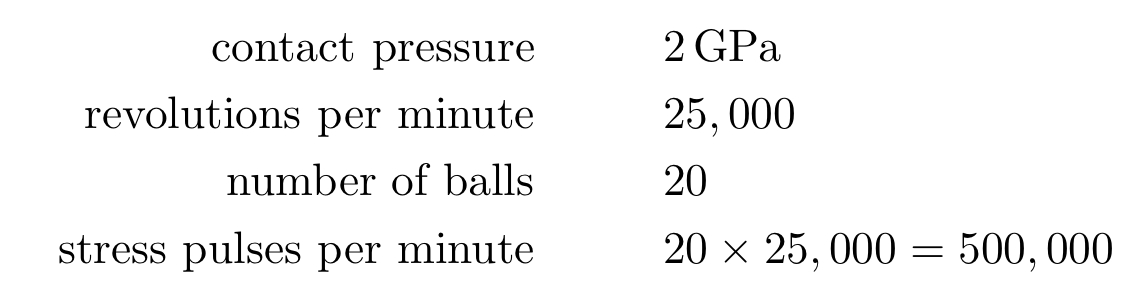 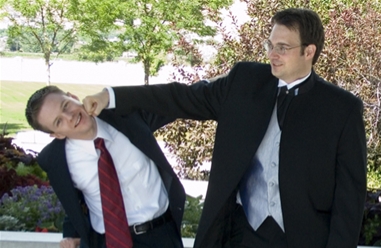 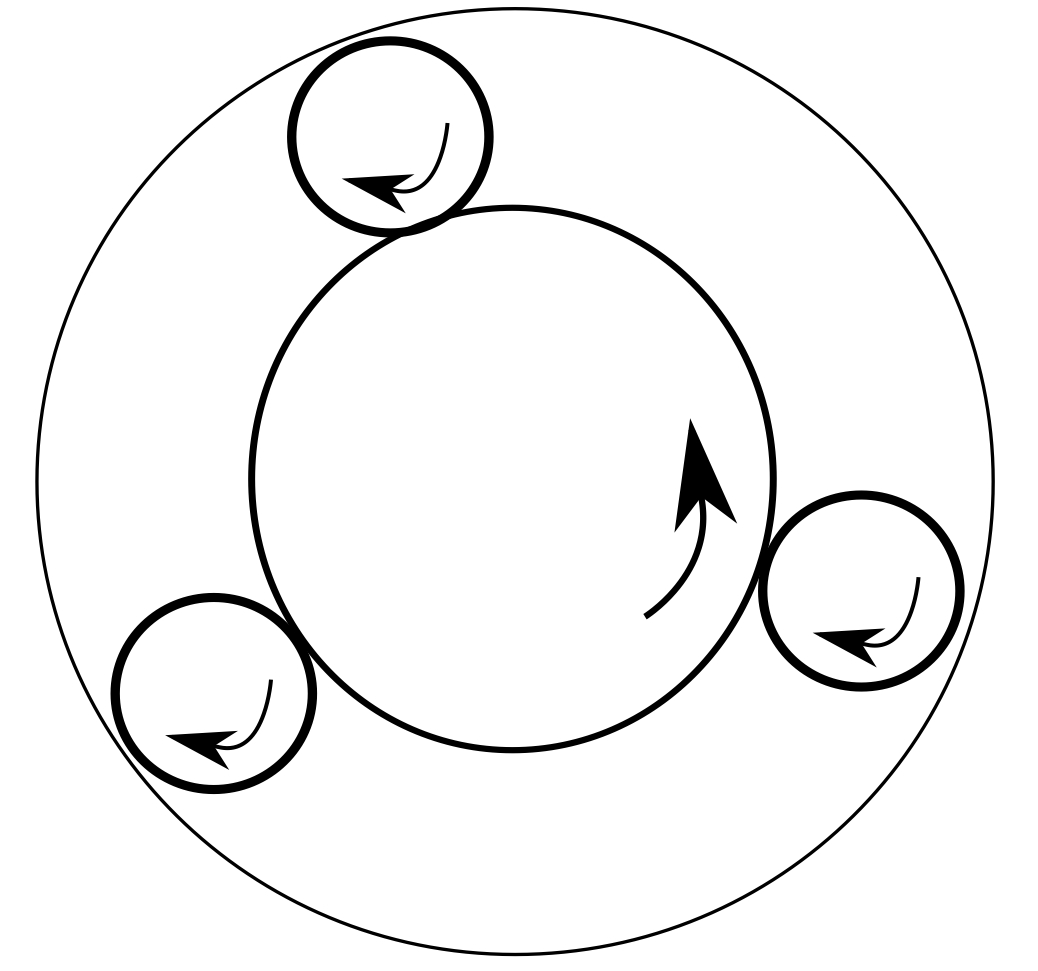 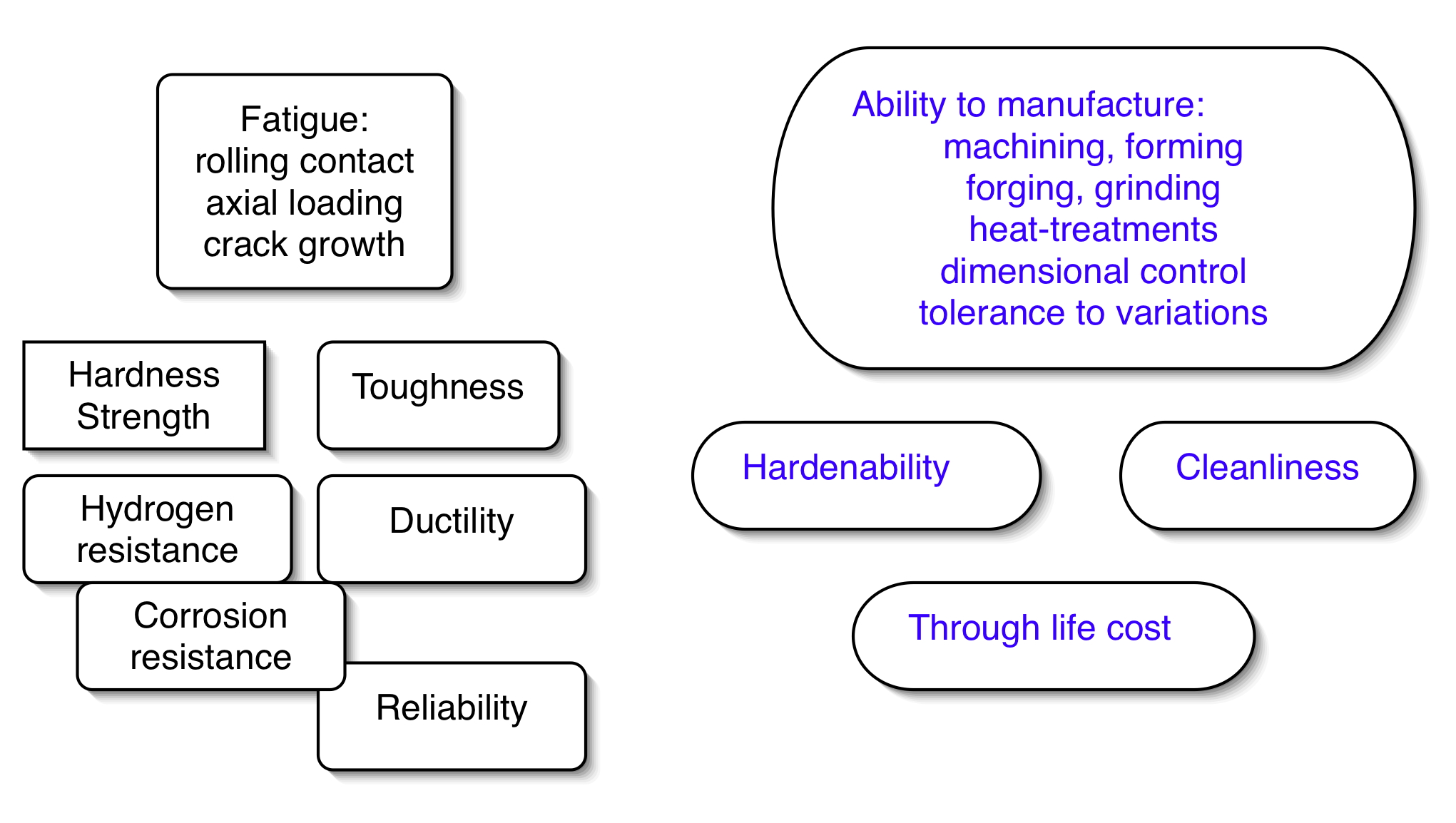 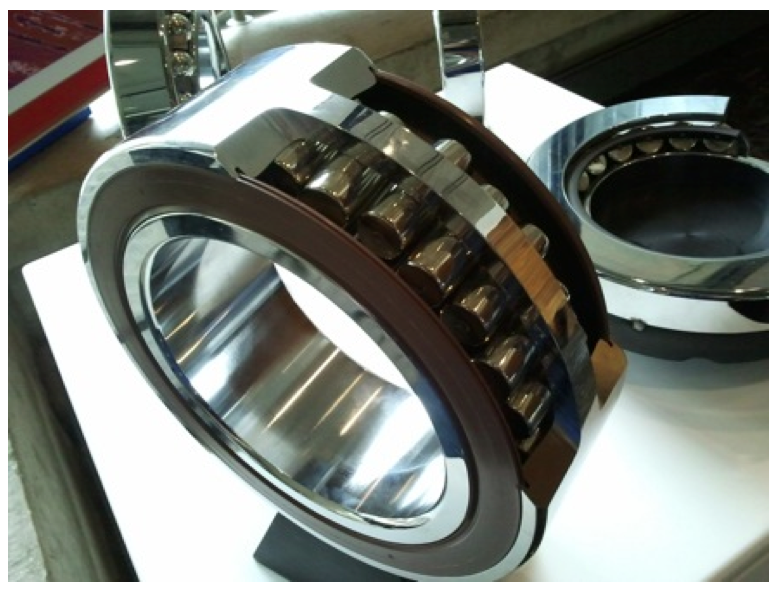 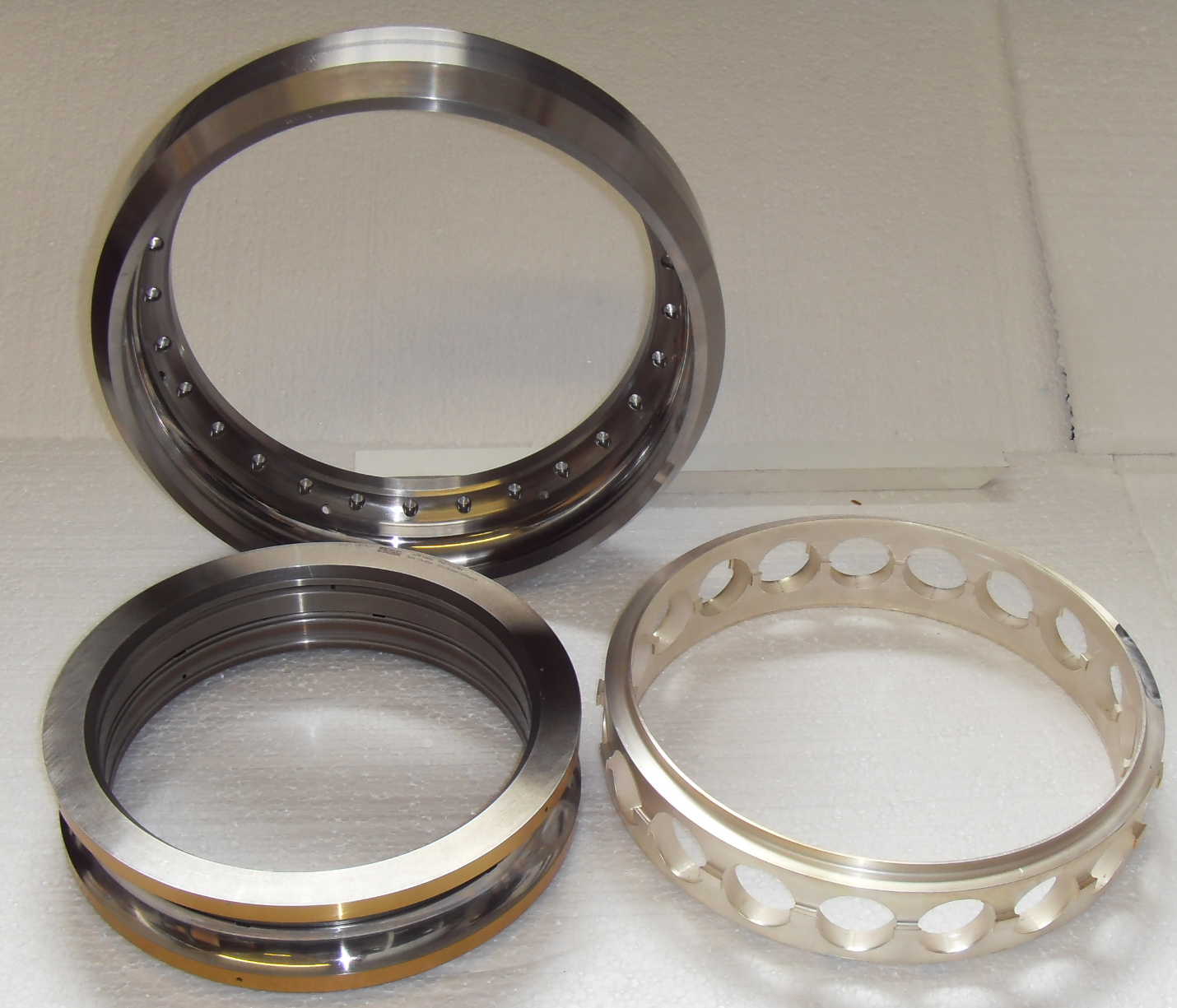 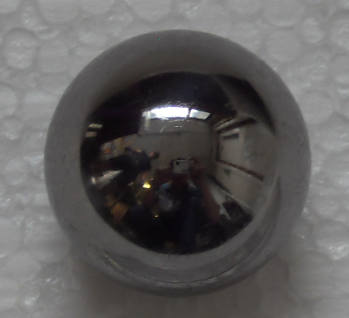 Composition following transformation
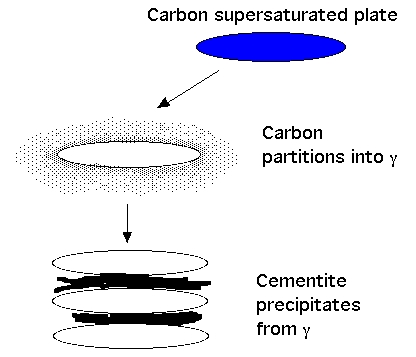 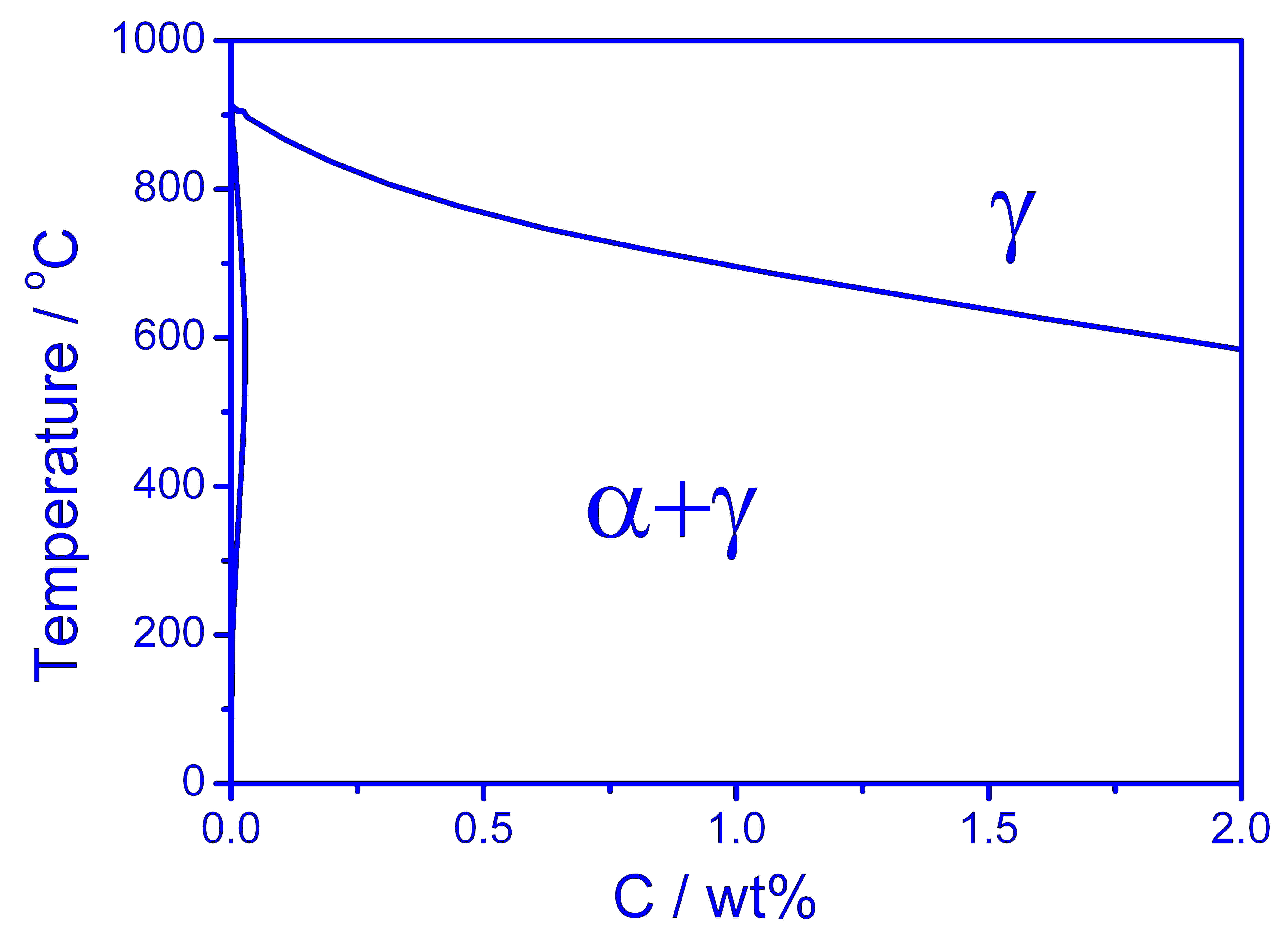 Bhadeshia, Met. Sci. (1982)
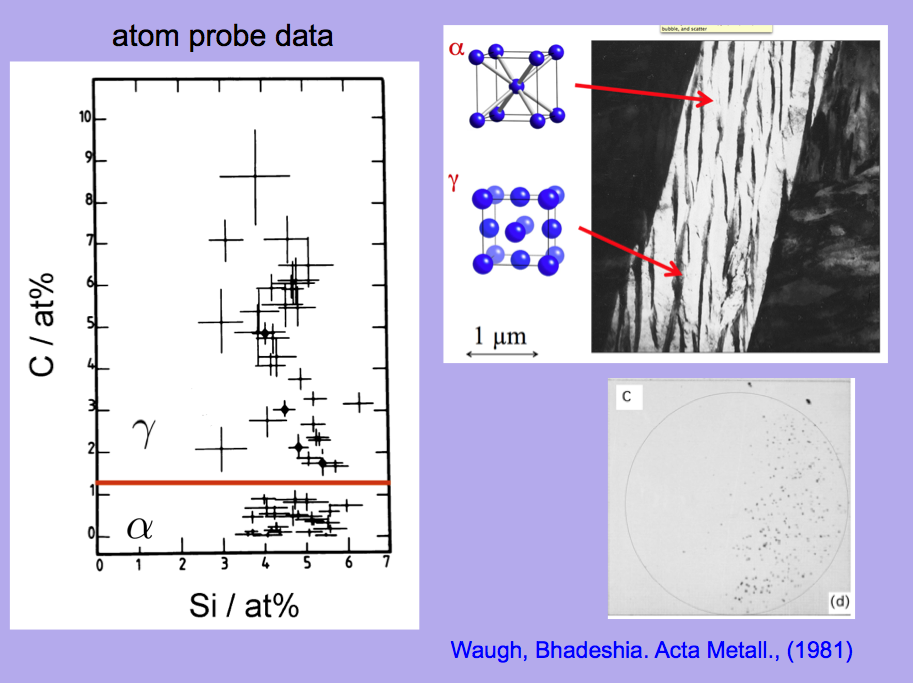 It was assumed therefore, that these carbon atoms are trapped at dislocations, since the original paper published in 1981.
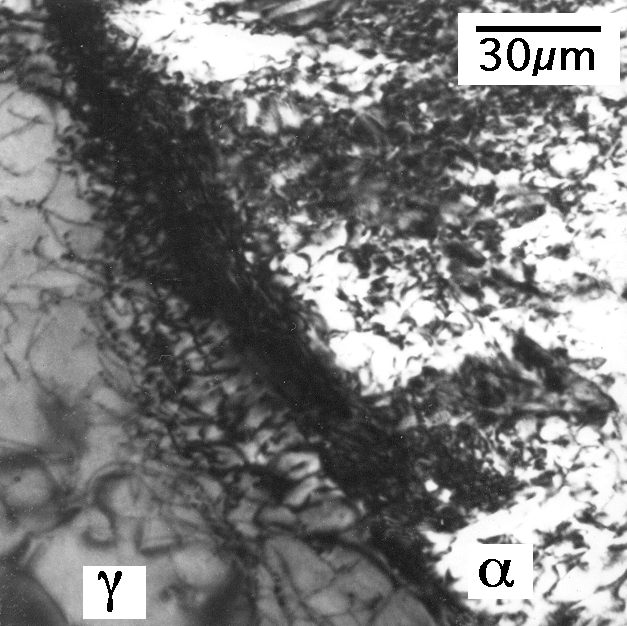 Bhadeshia, Edmonds
Metall. Trans. (1979)
Caballero, Miller, Mateo, Cornide. J. Alloys & Compounds, (2012)
Large carbon concentration in solution in ferrite
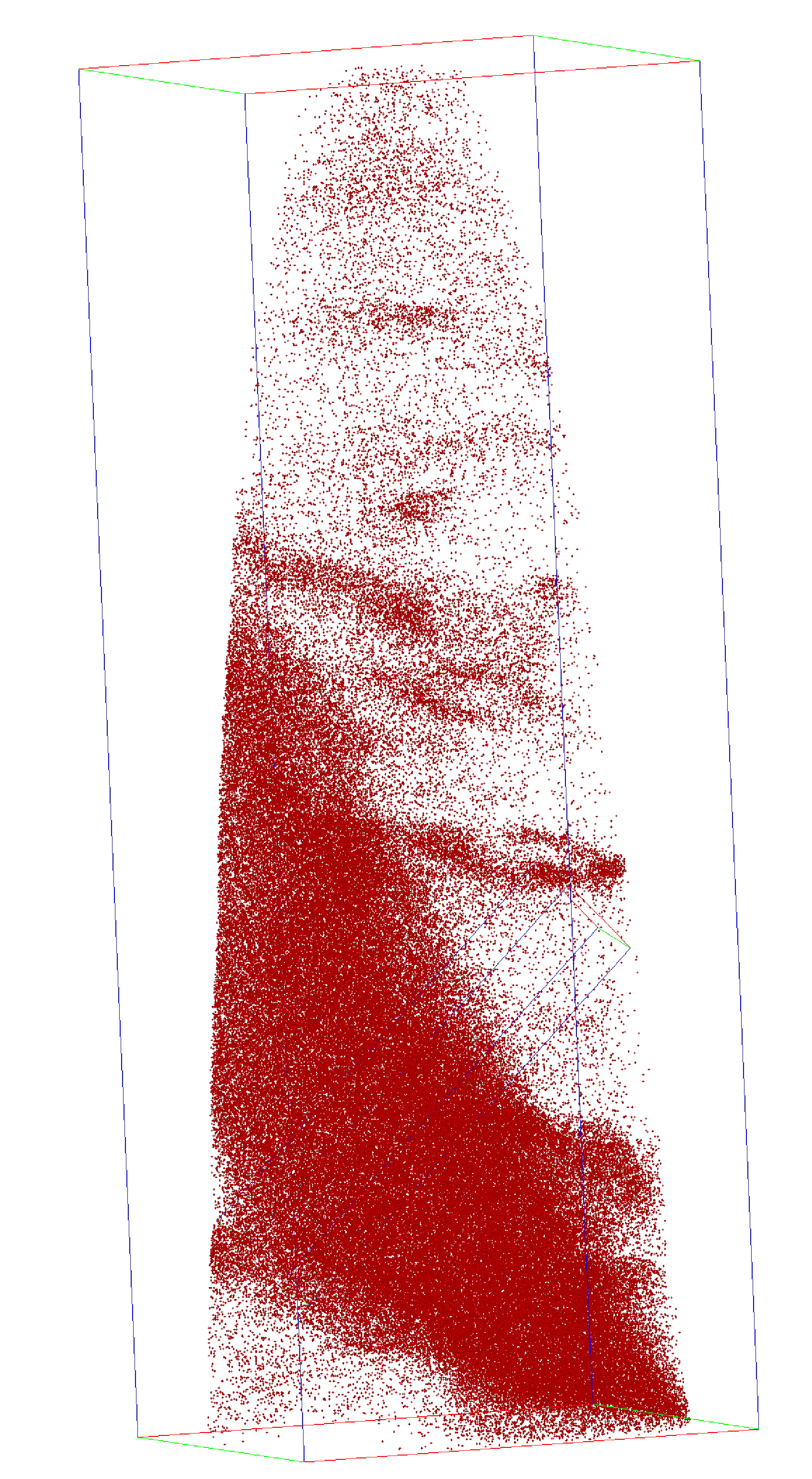 Ferrite
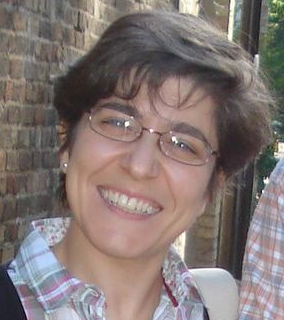 Dislocation
Austenite
Francisca Garcia Caballero
atom probe data for carbon in solid solution in ferrite in contact with austenite
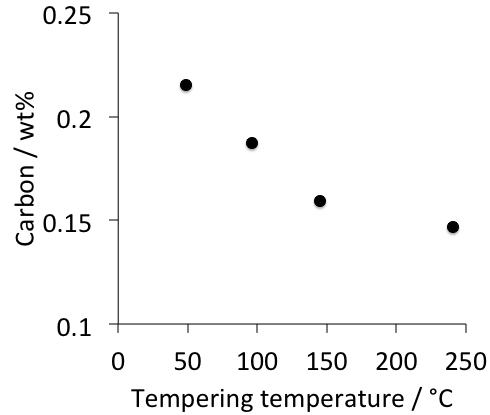 Caballero, Miller, Mateo, Cornide 
J. Alloys & Compounds, (2012)
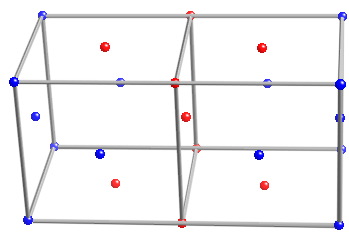 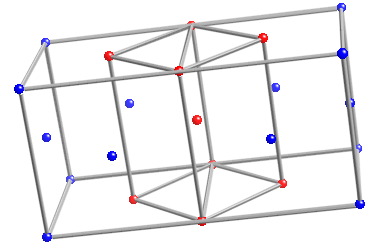 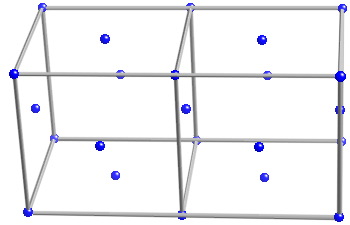 A diffusionless transformation will necessarily lead to a body-centred tetragonal ferrite.
Huge increase in solubility; ferrite with tetragonal symmetry
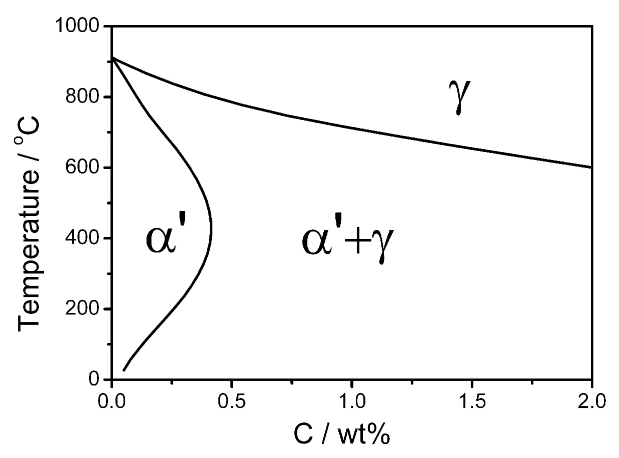 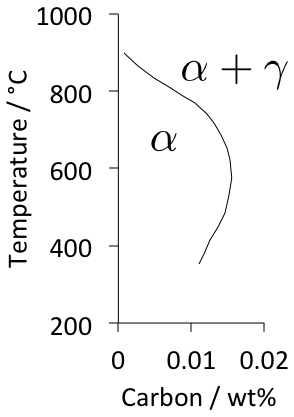 Jang, Suh, Bhadeshia, Scr. Mat. 68 (2012) 195
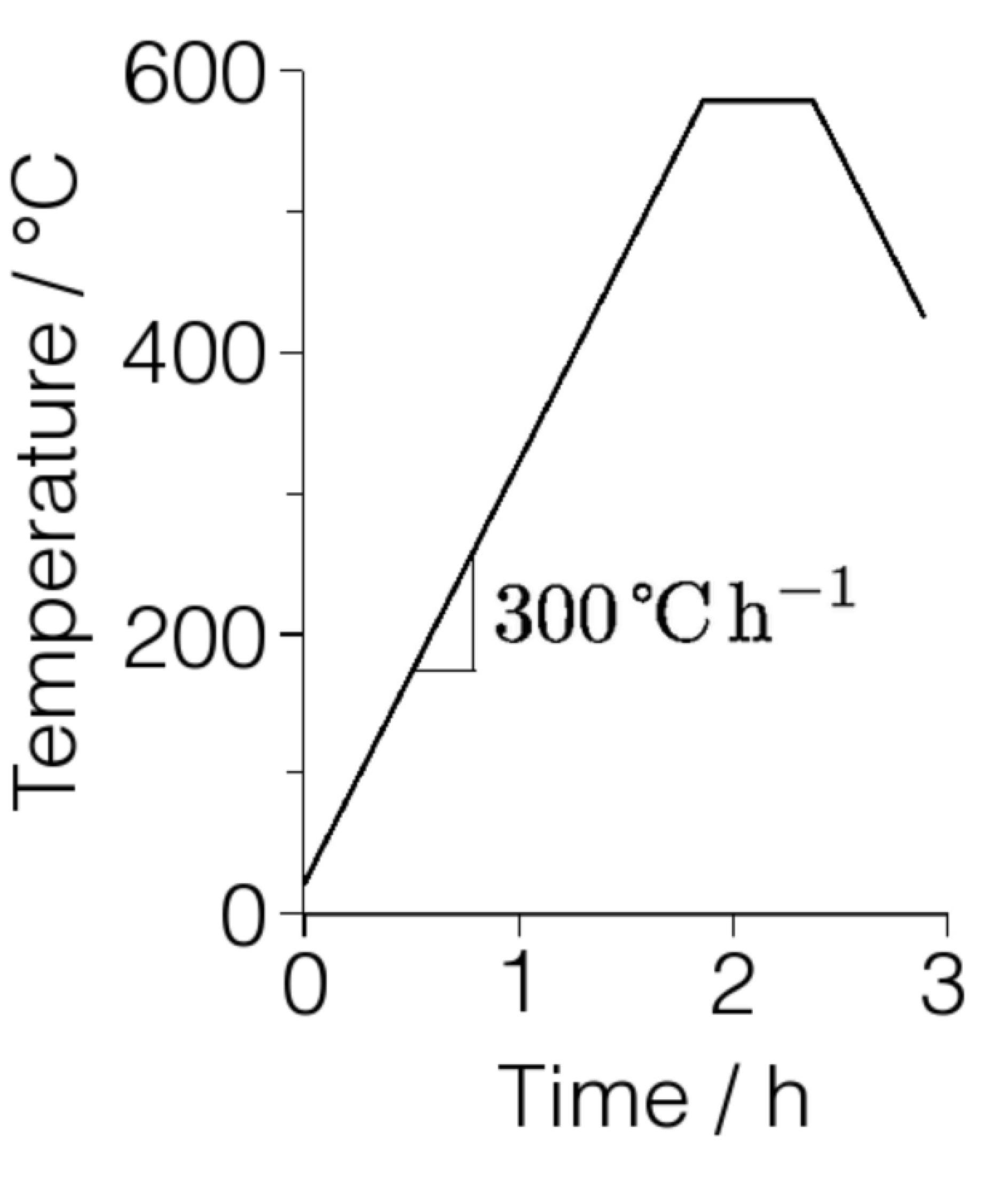 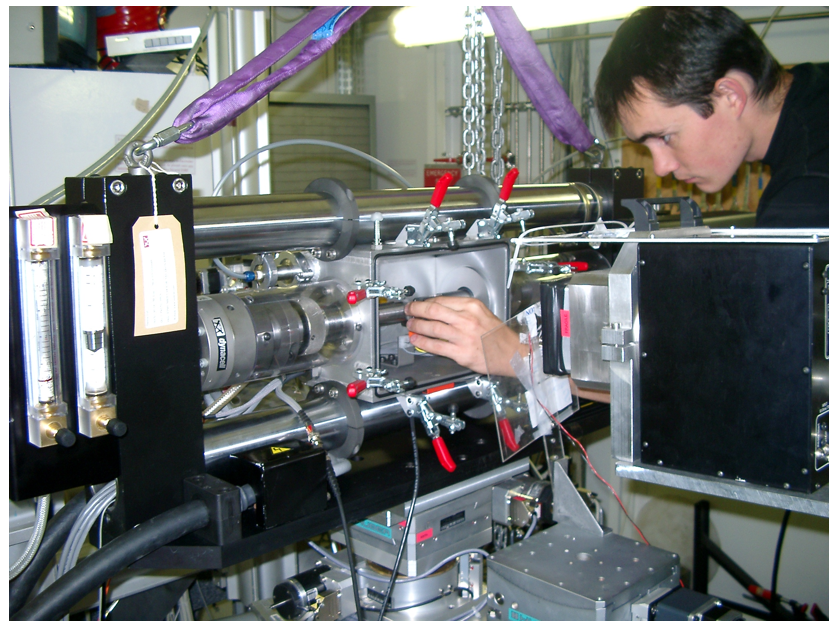 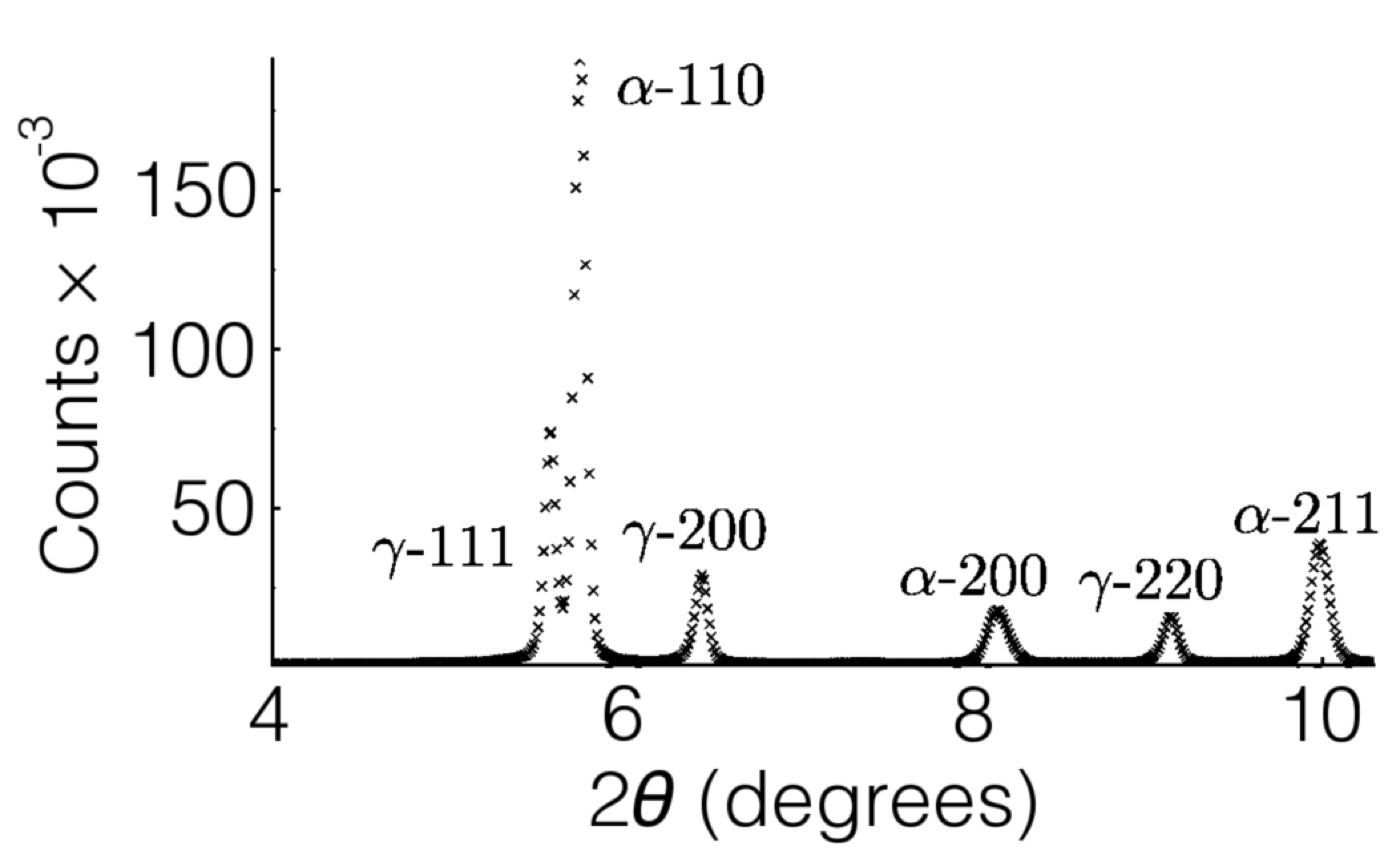 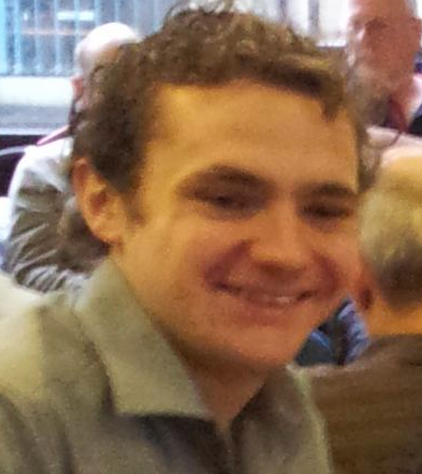 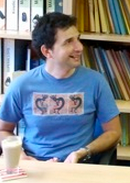 C. N. Hulme-Smith, I. Lonardelli,
A. C. Dippel and H. K. D. H. Bhadeshia, Scr. Mat. 69 (2013) 409.
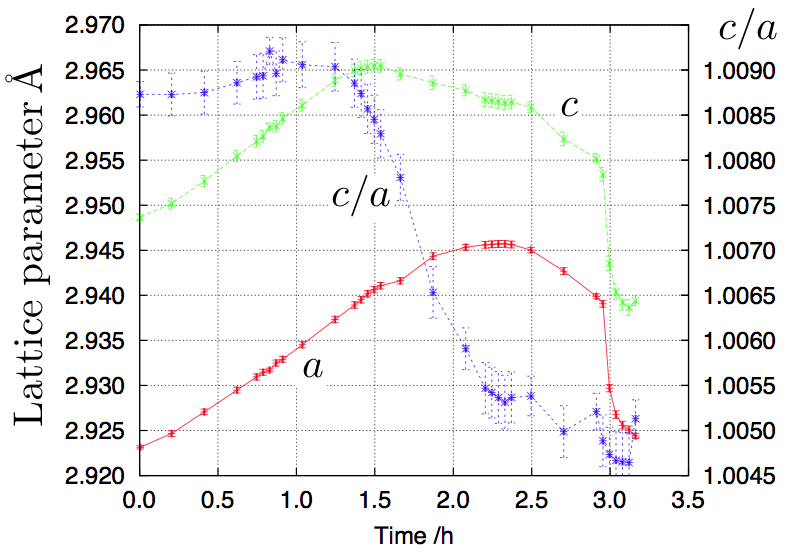 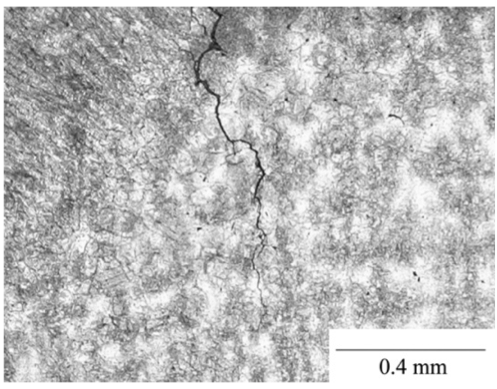 Cannot easily be welded
Fang, Yang, Liu, Song, Fang, Bhadeshia, Materials and Design,  50 (2013) 38
What next?
Steel with impossible combination of properties
>2 GPa
30% ductility at conventional strain rates
ductility at very high strain rate
toughness and Charpy impact at -40°C
weldable
cheap, large in all dimensions
mass production
high-temperature capability
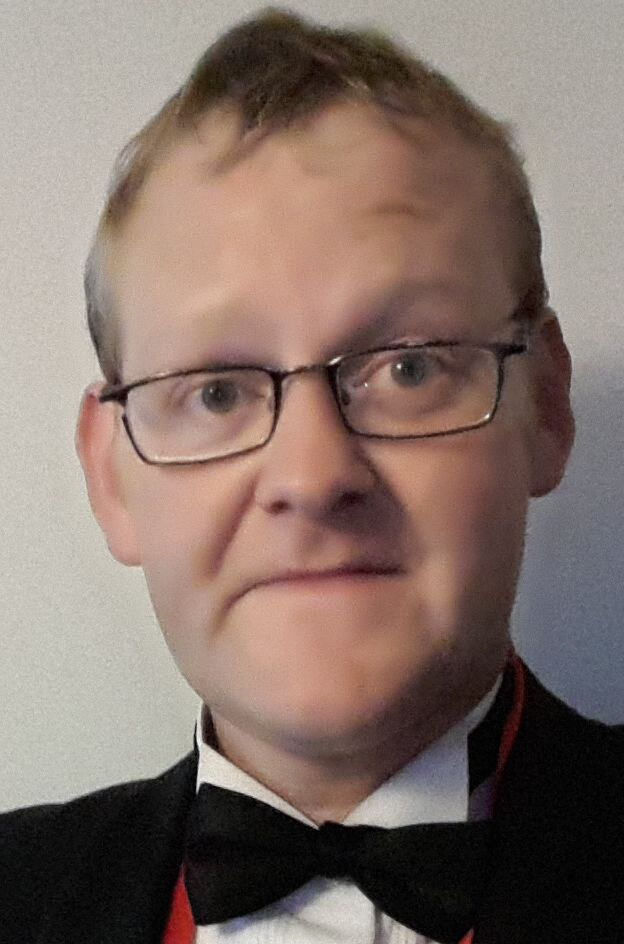 Mathew Peet
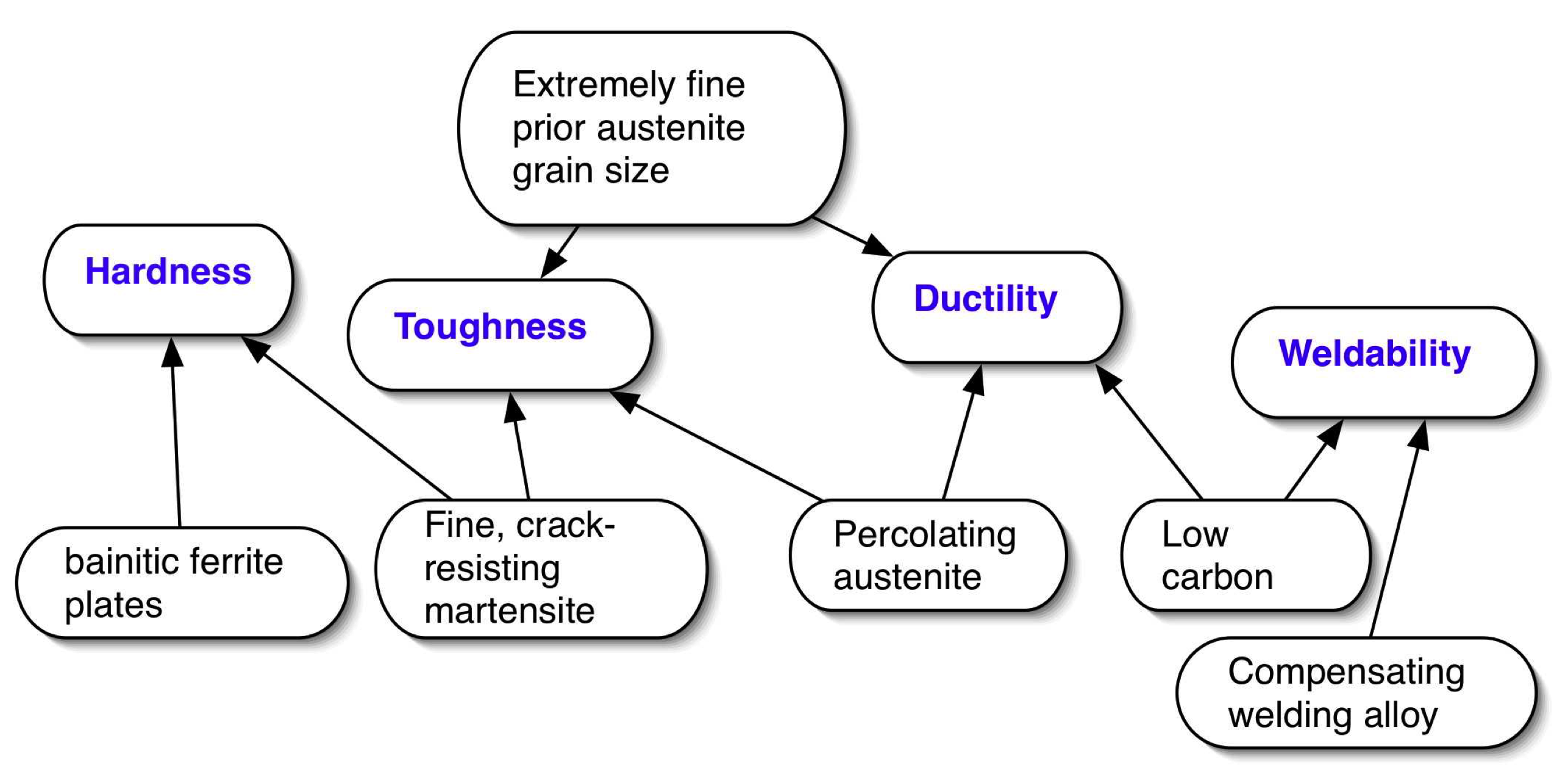 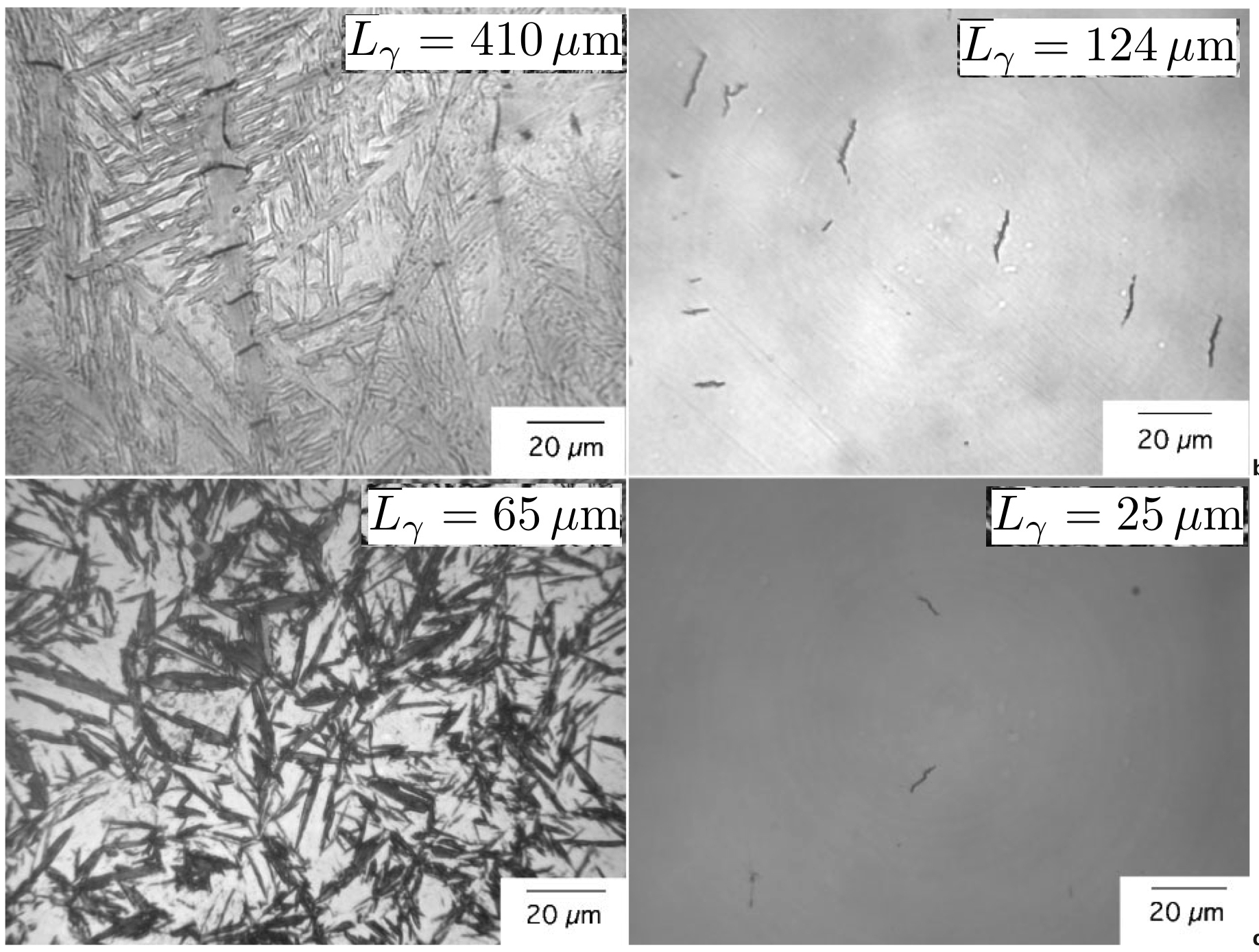 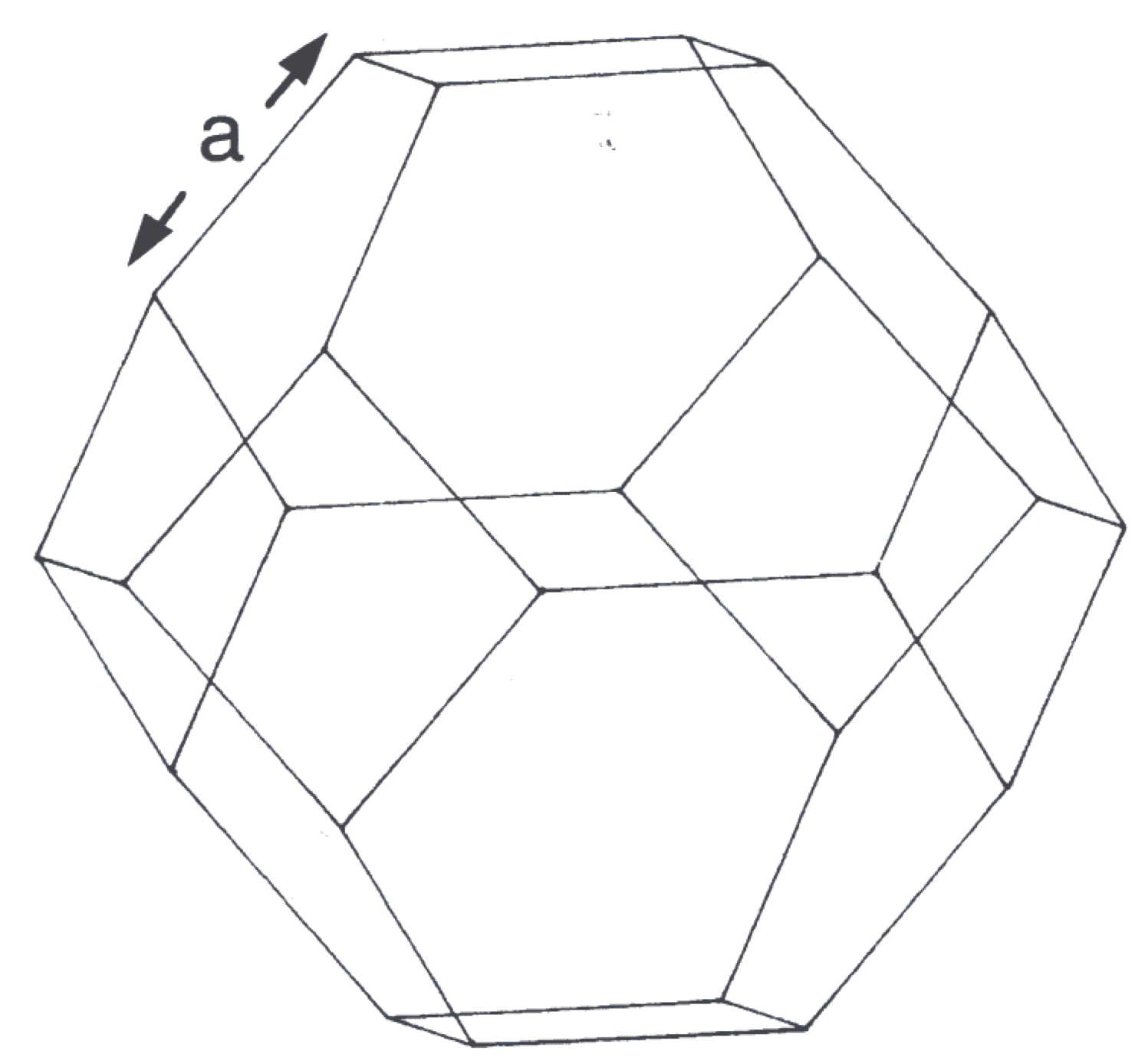 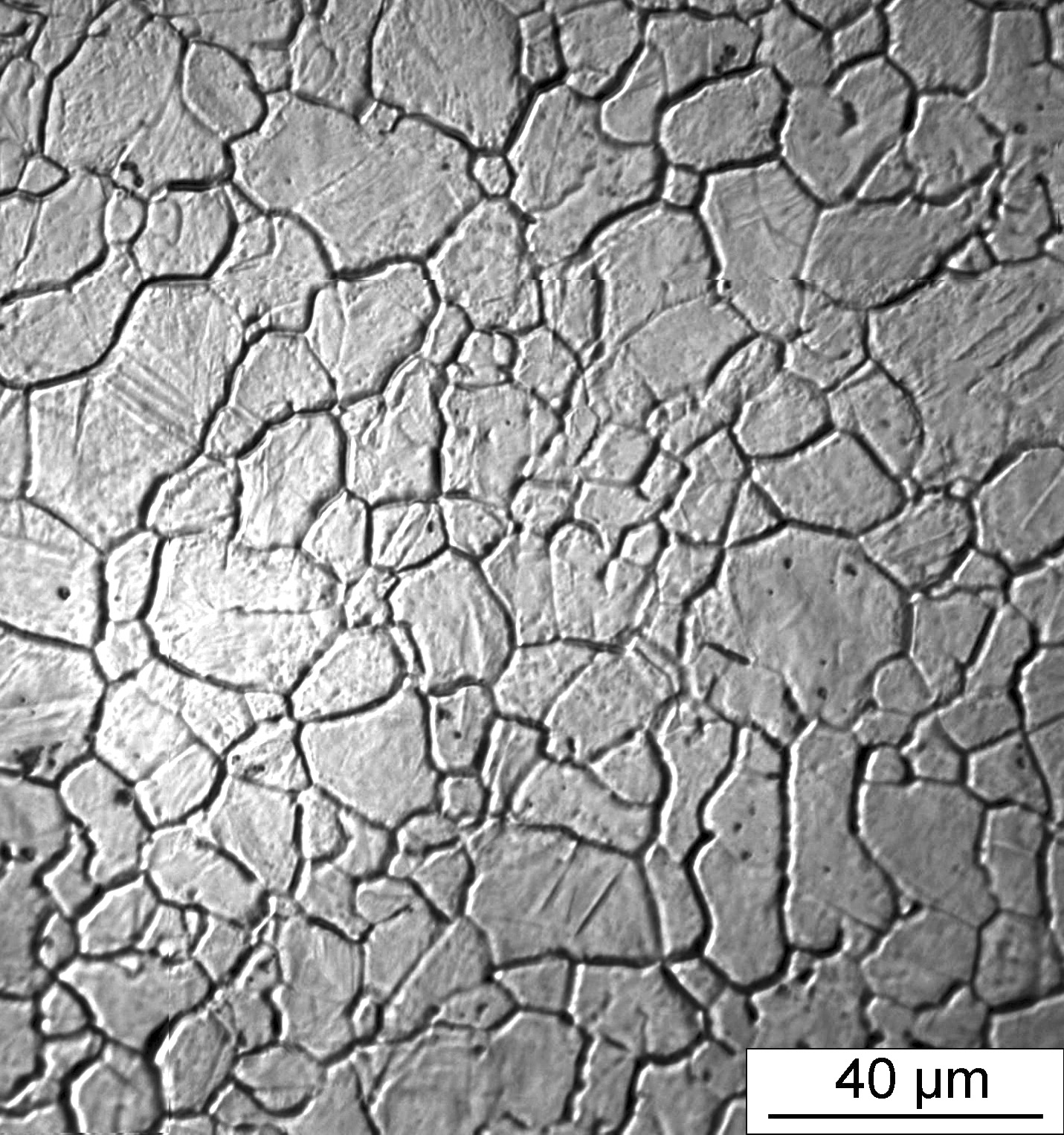 Kelvin tetrakaidecahedron
Pous et al. (2014)
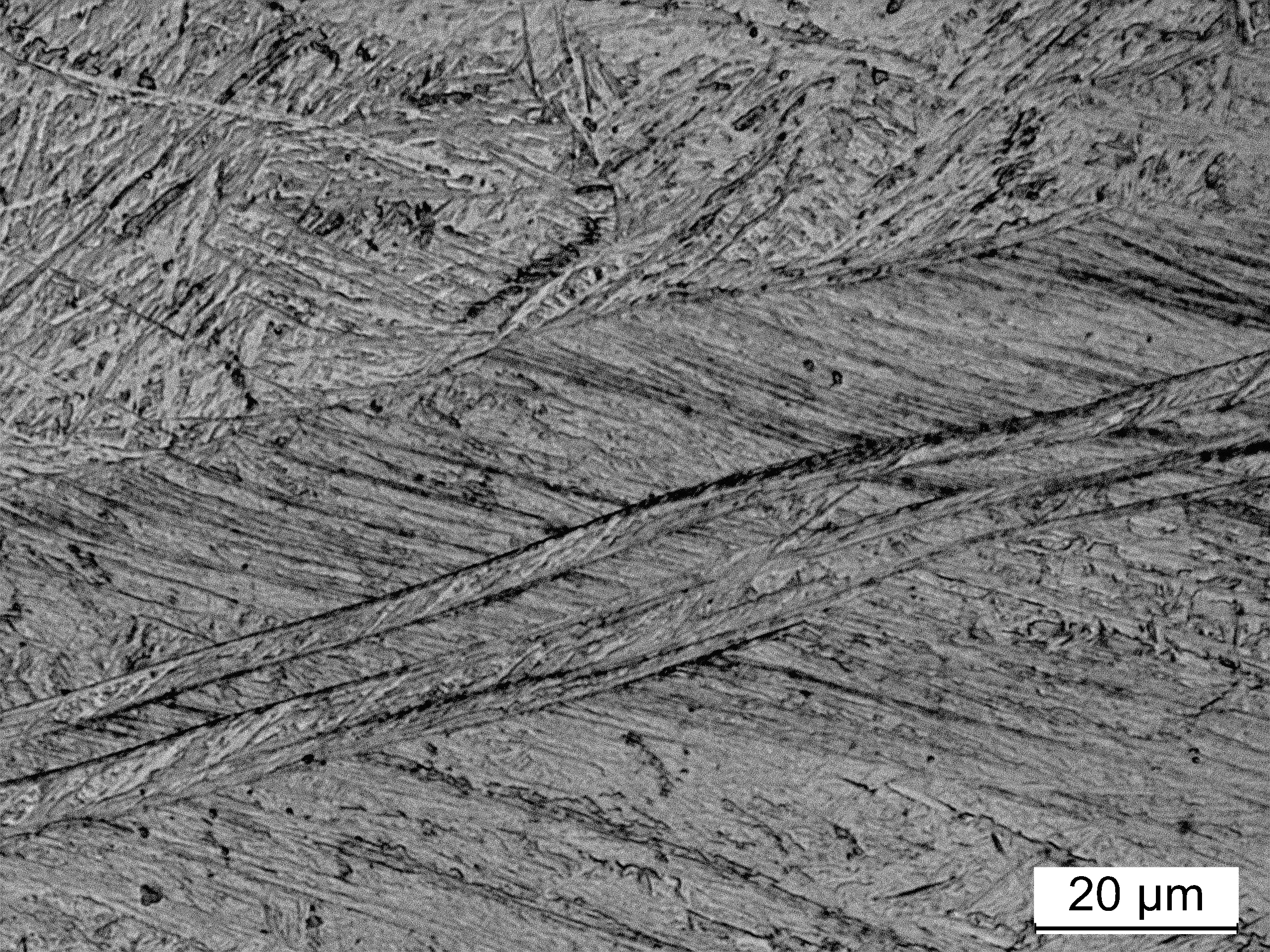 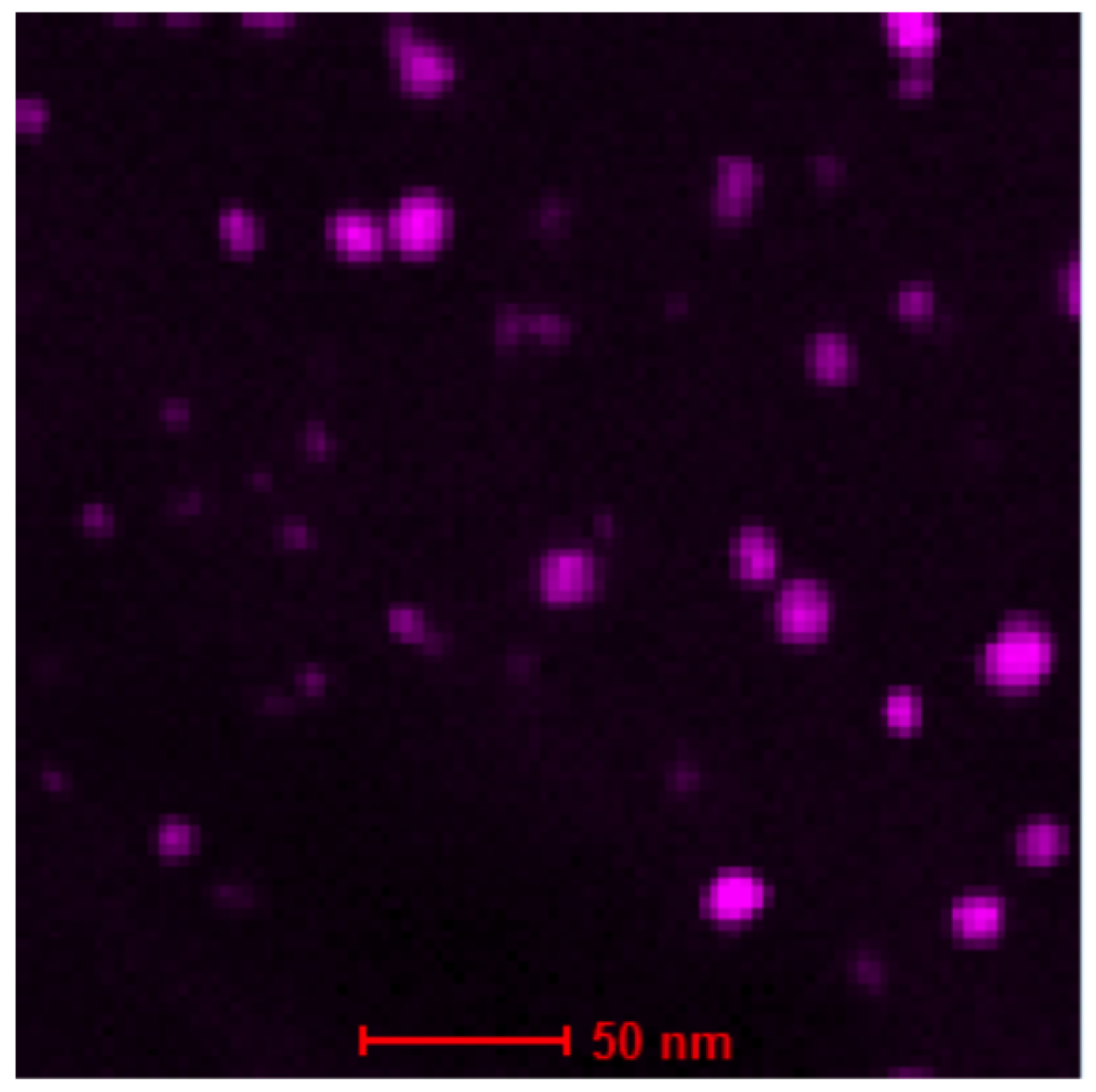 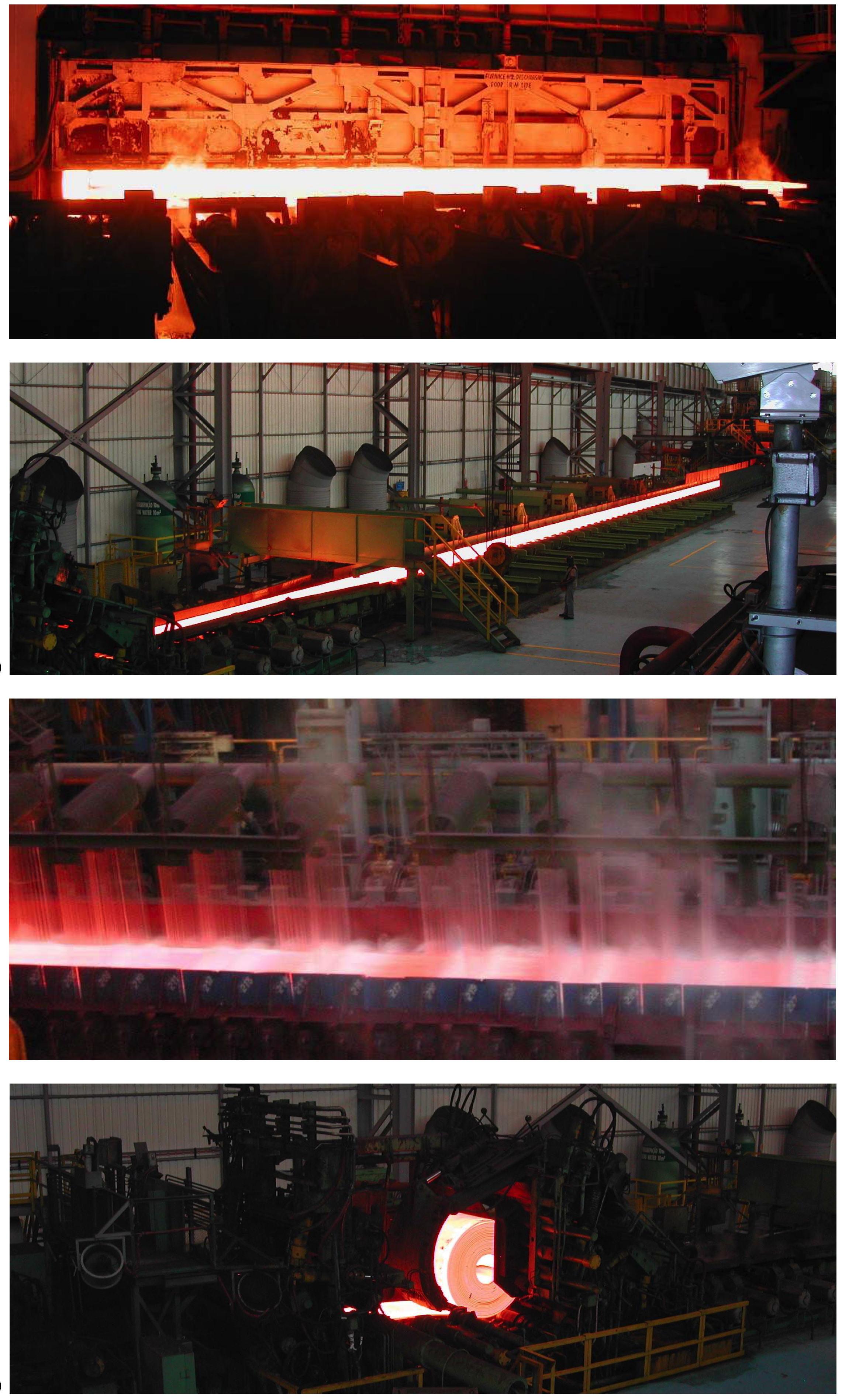 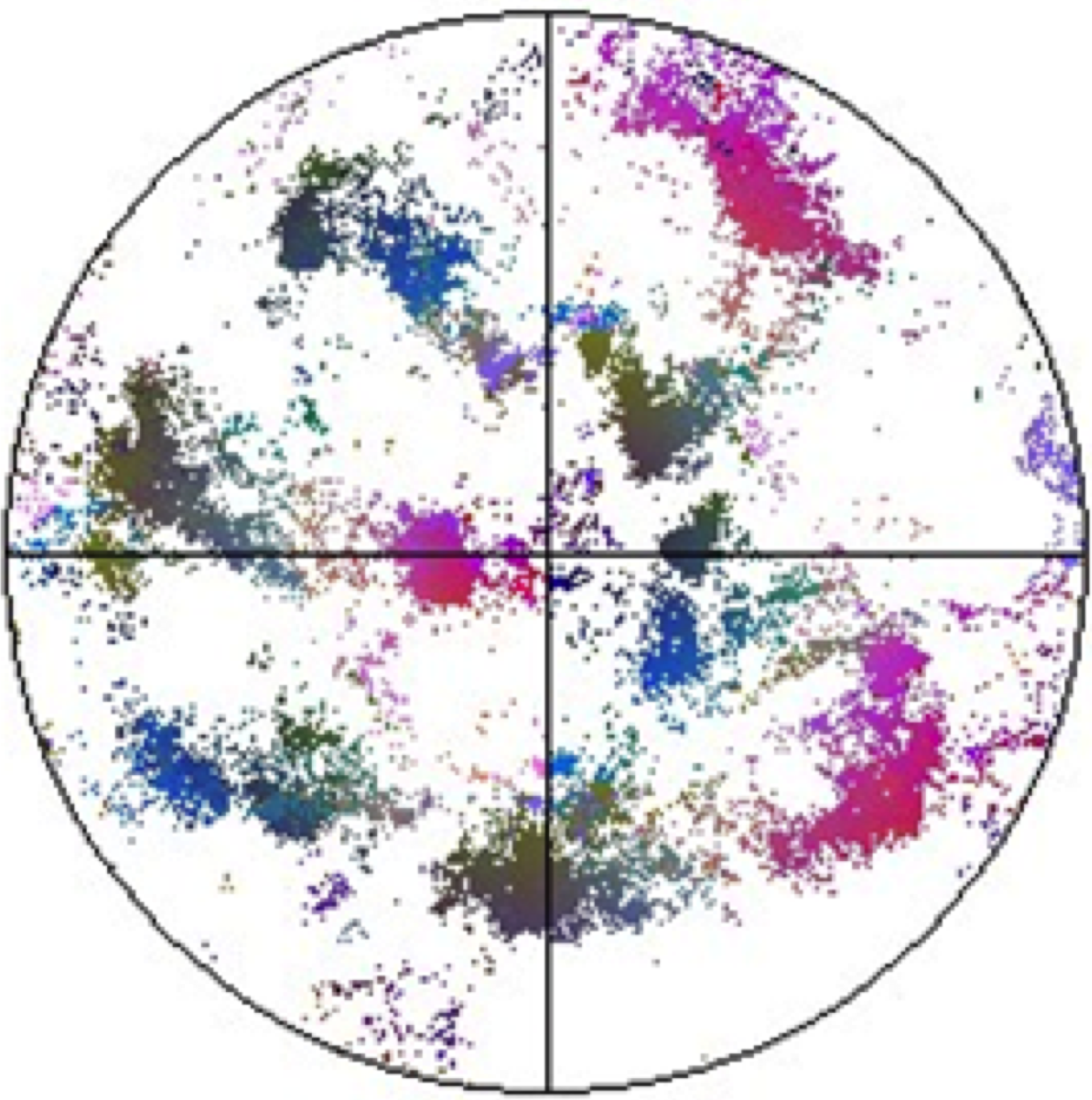 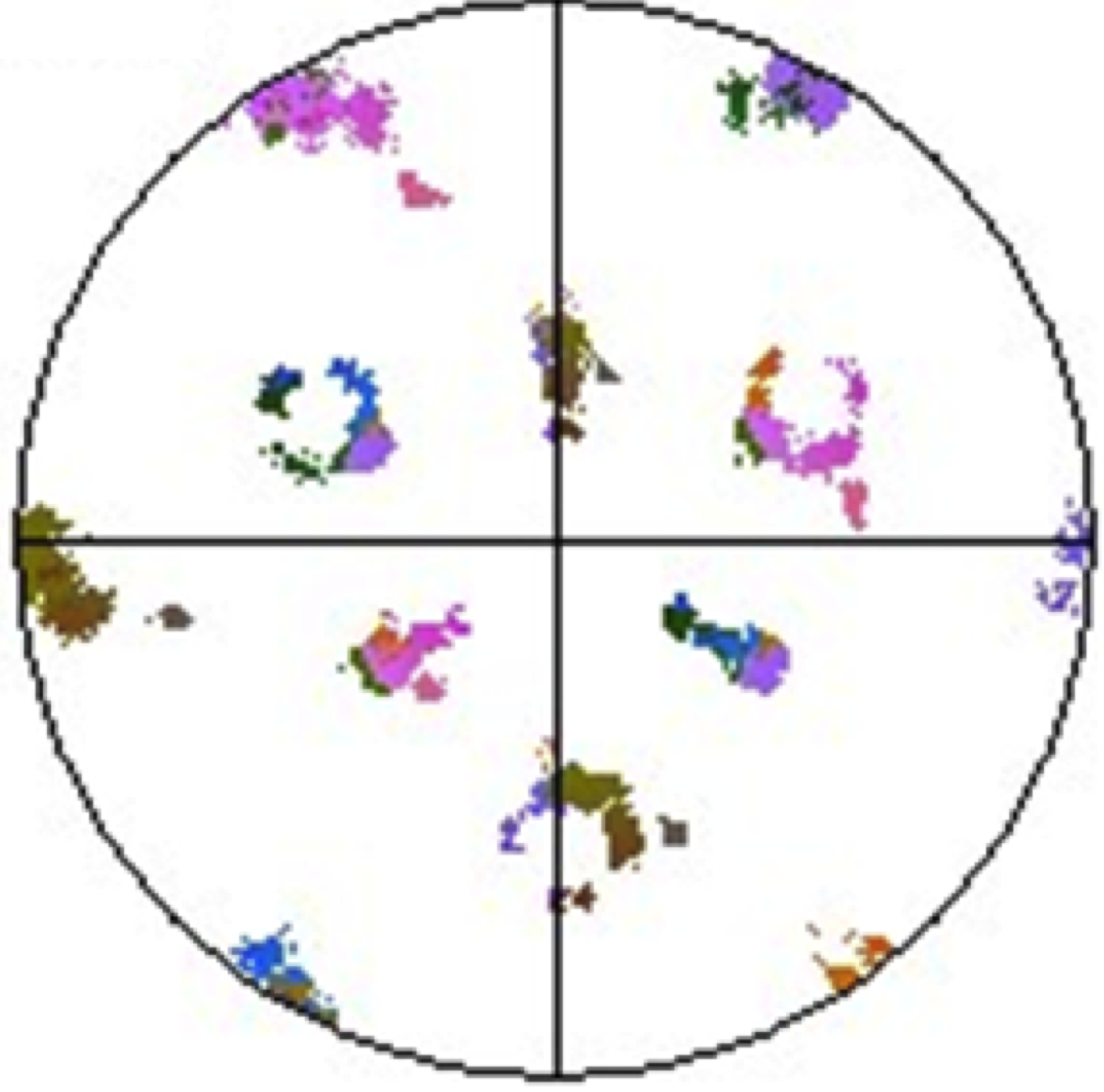 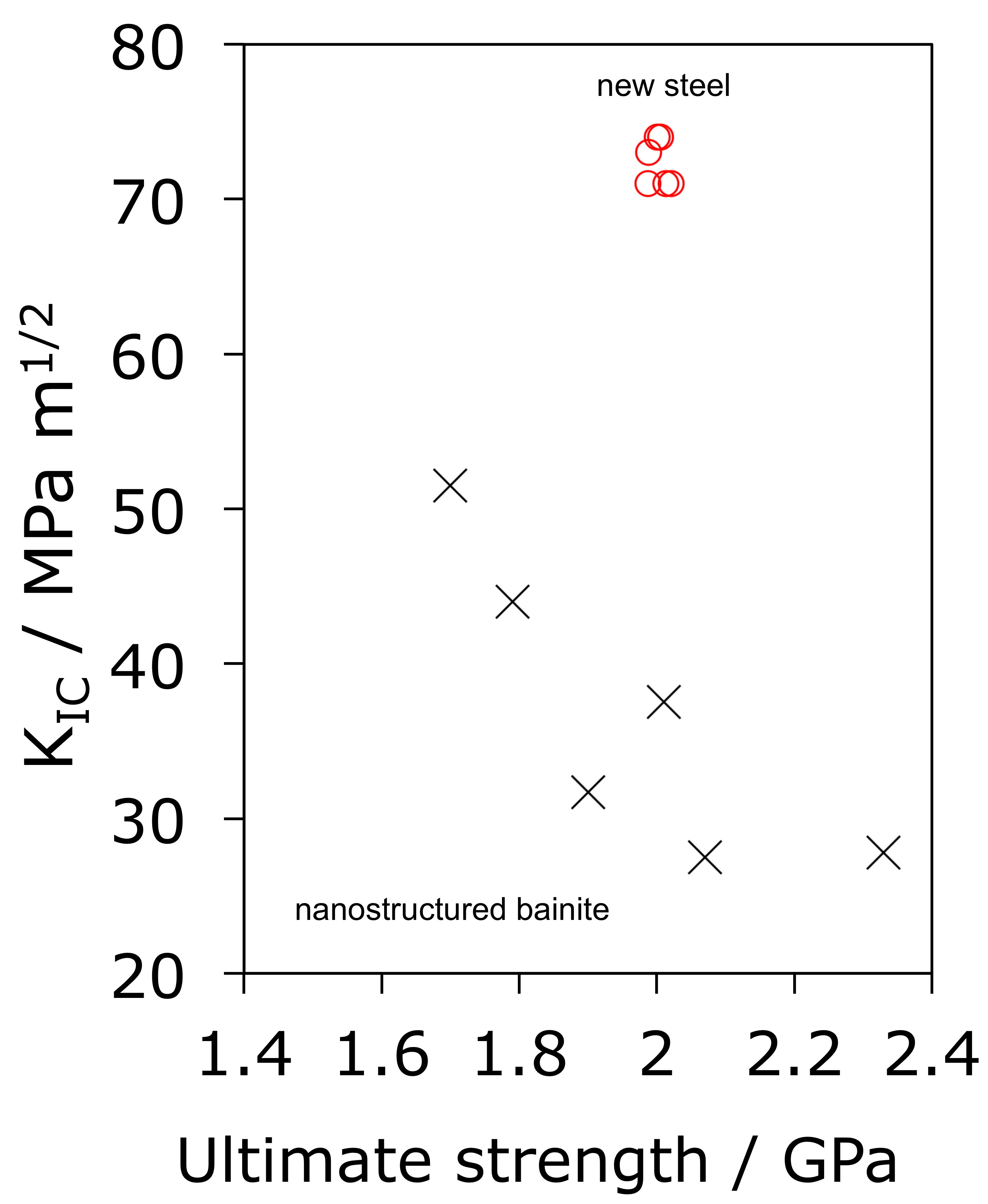 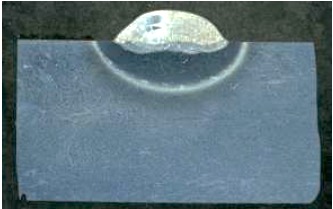 Two pass
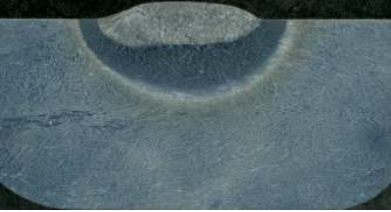 Single pass
12 mm
High speed video
Survival
V0 = 445 m s-1
Vickram Deshpande,  Mathew Peet
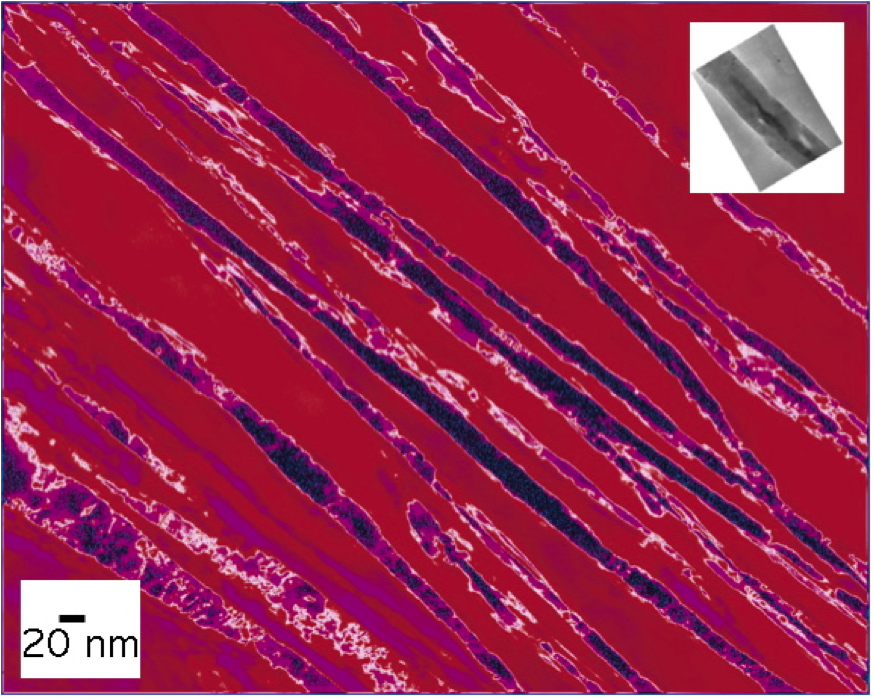 61
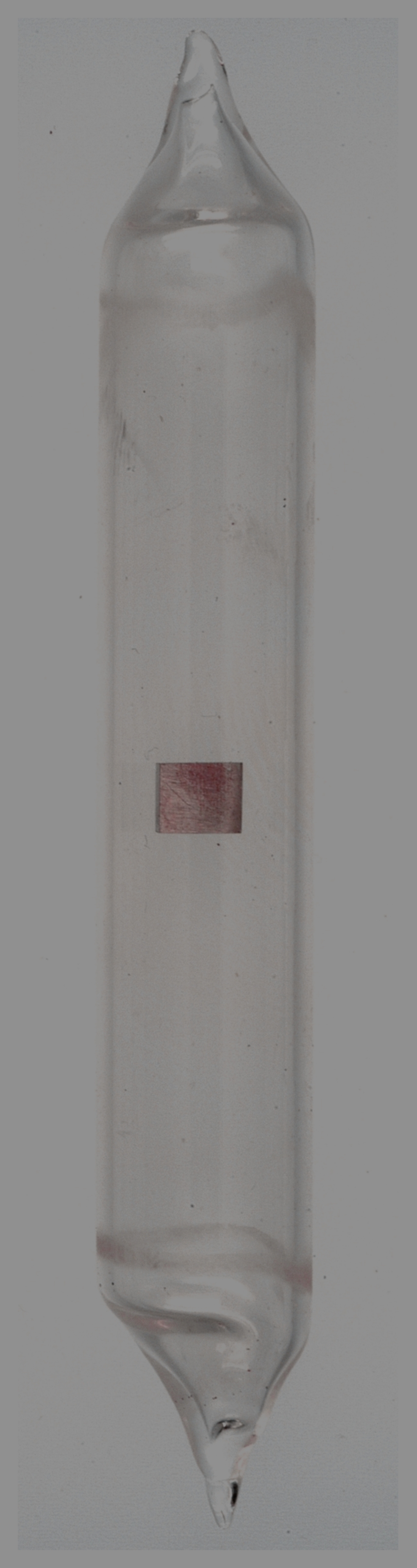 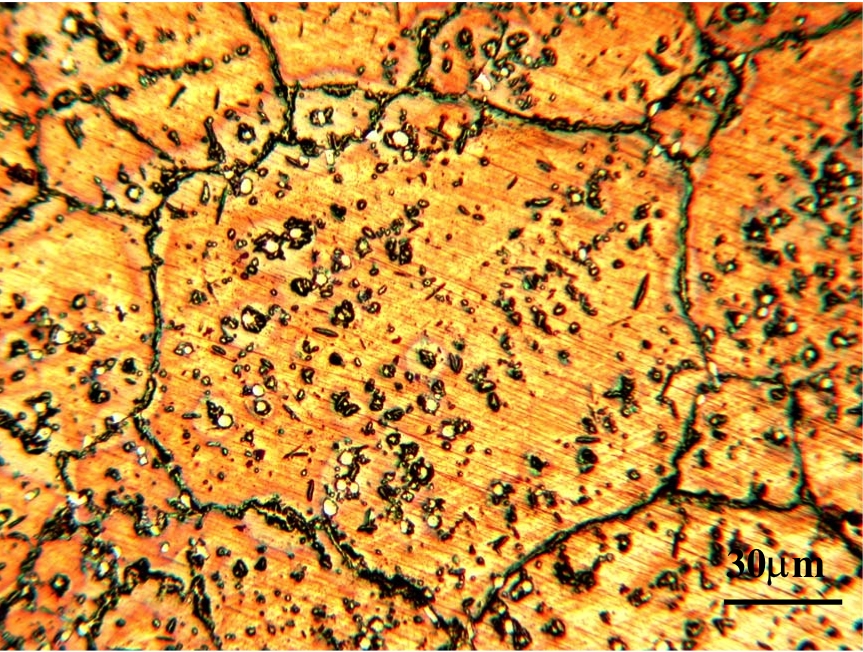 2104
Fe-1.75C-Si-Mn wt%
Chatterjee & Bhadeshia, 2004